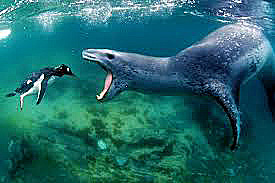 Тема 8
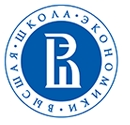 Экономическая безопасность предприятия. Защита бизнеса от внешнего поглощения.
Содержание темы:

Введение
Понятие и история зарождения рейдерства
Рейдерство как явление
Способы незаконного захвата
Что делает компанию потенциальным объектом атаки
Защита от недружественных поглощений
Вопросы уголовной ответственности
Контрольные вопросы:

Что такое сфера поглощений и слияний?
Чем от легитимного поглощения отличается рейдерский захват?
Какие типы агрессии известны?
Какие способы превентивной защиты от рейдерского захвата известны?
Каковы российские особенности коррупции в сфере поглощений и слияний?
Можно ли привлечь к уголовной ответственности за действия по враждебному поглощению?
Конкуренция – конфликтное соперничество за достижение относительно лучших условий существования, функционирования и развития.
Рубин Ю.Б.
Теория и практика предпринимательской конкуренции.
2010, М., Маркет ДС
Основные элементы конкуренции:

Столкновение соперничающих сторон;
Конфликтная форма соперничества;
Процедура соперничества преследует конкретные цели;
Конкуренция всегда ведется против конкретных соперников совместно с временными союзниками.
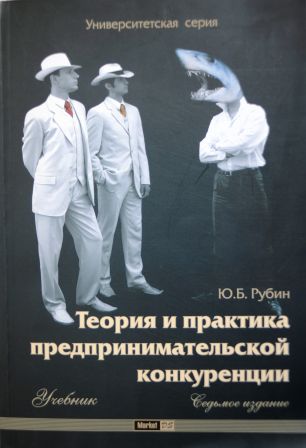 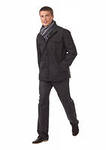 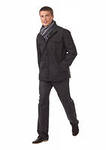 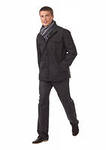 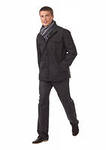 Конкуренты
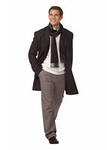 Защита от конкурентов
Реализация жизненных интересов
Постановка цели
Творческое мышление
Созидание нового
Поиск компромиссов
Жертвы
Интеграция и дезинтеграция
Обеспечение гарантий на будущее
Цели
Конкурентные действия
Фокусирование
Отступление – это не уход от конкуренции вообще, а всего лишь изменение делового статуса субъекта бизнеса, при котором сохраняется его право на возвращение и возможность возвращения на рынок в качестве предпринимателя.
Наступательные конкурентные действия
Оборонительные конкурентные действия
Контрнаступательные конкурентные действия
Достигнув согласия, соперники не перестают противостоять друг другу. Просто теперь они делают это в рамках взаимных договоренностей и уступок, т.е. в пределах коридора применения других конкурентных действий, которые они установили сами для себя
Отступление
Согласительные конкурентные действия
Изоляционистские
Изоляционистские конкурентные действия
Комплексные
Комбинированные
Видимость тех или иных действий используется для отвлечения внимания конкурентов от реализации подлинных намерений компании
Комбинированные конкурентные действия
Отвлекающие конкурентные действия
Легитимность сферы поглощений и слияний
M&A
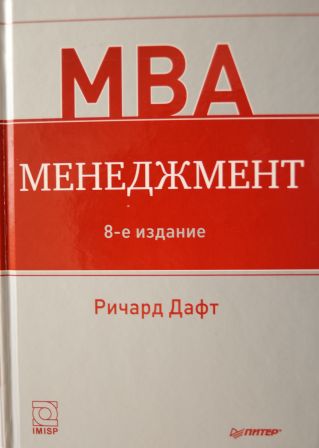 Современный менеджмент вводит понятие этики и социальной ответственности компании. Определены следующие критерии социальной ответственности:

Экономическая ответственность – быть прибыльной
Юридическая ответственность – соблюдать законы
Моральная ответственность – действовать этично, делать правильные вещи, не приносить вреда
Дискреционная ответственность – вносить вклад в развитие общества и повышение качества жизни

Определены три «колонны», поддерживающие этичную организацию:

Нравственные люди – действуют последовательно, ведут себя честно, правильно обращаются с людьми, играют по правилам, отличаются высоким уровнем морального развития
Этичное руководство – быть ролевой моделью, защищать моральные ценности организации, рассказывать работникам об этике и ценностях, вознаграждать за этичное поведение, своевременно наказывать за неэтичное поведение
Структуры и системы – культура компании, кодекс этических норм, комитеты по этике, главный консультант по этике, механизмы подачи тревожных сигналов

Р. Дафт, Менеджмент, 2011, М.-СПб., Питер,
Стр. 185, 188
Ответственность, мораль и нравственность, поведенческая этика, система правильных отношений в бизнесе и обществе.
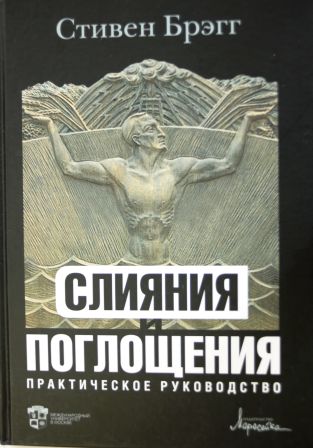 Покупатель
Поглощение добровольное
Продавец
Взаимное согласие сторон
Поглощение враждебное
Покупатель
Продавец
Противодействие
Действие
Слияния и поглощения являются составной частью бизнеса и одной из характеристик его динамичного развития в период социальной ответственности.
Активное сопротивление одной из сторон
Слияние
Сторона 1
Сторона 2
Новый бизнес
Взаимное согласие сторон
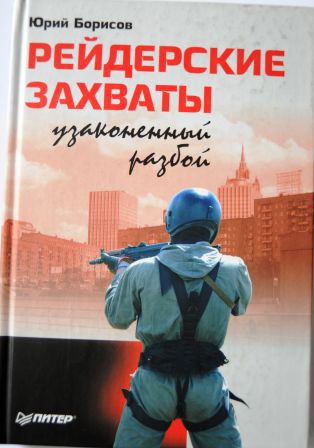 Формы сделок M&A за рубежом
M&A – Mergers & Acquisitions (слияния и поглощения).
Среди основных форм расширения бизнеса в США и ряде развитых стран выделяют:

Горизонтальная интеграция – объединение компаний, занимающих одну и ту же рыночную нишу
Вертикальная интеграция – комбинация компаний разных уровней технологических переделов, нацеленных на повышение эффективности транзакций
Конгломерат – не столько производственная структура, сколько инвестиционная стратегия, которая предполагает постоянный пересмотр и переоценку портфеля активов различного профиля
Совместное предприятие – передача части активов отдельному предприятию
Консорциум – совместное предприятие по большому, значимому финансовому проекту с серьезными государственными гарантиями и участием финансовых институтов первой величины
Холдинг – компания, которая имеет контроль над другими (дочерними) компаниями. Последние также могут иметь дочерние предприятия. Жесткий холдинг – когда все входящие структуры контролирует головная компания. В мягком холдинге субординация осуществляется по феодальному принципу: вассал моего вассала – не мой вассал
Альянс – объединение долгосрочных альянсов и лицензий с партнерскими инвестициями для получения прибыли, оформляется договорами совместного участия
Синдикат – объединение ценовой и сбытовой политики фирм, входящих в синдикат без объединения капиталов
Картель – договоренность о единых ценах или разделе рынка между рыночными игроками. В большинстве стран картельное соглашение является уголовным преступлением, нарушающим антимонопольное законодательство
Слияния и поглощения – инструмент для образования альянсов и новых компаний, вариант корпоративного развития
M&A
Борисов Ю.Д., Рейдерские захваты – узаконенный разбой, 2008, М. – СПб., Питер, стр. 13-17
Гражданский кодекс Российской Федерации
Статья 57. Реорганизация юридического лица

Реорганизация юридического лица (слияние, присоединение, разделение, выделение, преобразование) может быть осуществлена по решению его учредителей (участников) либо органа юридического лица, уполномоченного на то учредительными документами.
В случаях, установленных законом, реорганизация юридического лица в форме его разделения или выделения из его состава одного или нескольких юридических лиц осуществляется по решению уполномоченных государственных органов или по решению суда. Если учредители (участники) юридического лица, уполномоченный ими орган или орган юридического лица, уполномоченный на реорганизацию его учредительными документами, не осуществят реорганизацию юридического лица в срок, определенный решением уполномоченного государственного органа, суд по иску указанного государственного органа назначает внешнего управляющего юридическим лицом и поручает ему осуществить реорганизацию этого юридического лица. С момента назначения внешнего управляющего к нему переходят полномочия по управлению делами юридического лица. Внешний управляющий выступает от имени юридического лица в суде, составляет разделительный баланс и передает его на рассмотрение суда вместе с учредительными документами возникающих в результате реорганизации юридических лиц. Утверждение судом указанных документов является основанием для государственной регистрации вновь возникающих юридических лиц.
В случаях, установленных законом, реорганизация юридических лиц в форме слияния, присоединения или преобразования может быть осуществлена лишь с согласия уполномоченных государственных органов.
Юридическое лицо считается реорганизованным, за исключением случаев реорганизации в форме присоединения, с момента государственной регистрации вновь возникших юридических лиц. При реорганизации юридического лица в форме присоединения к нему другого юридического лица первое из них считается реорганизованным с момента внесения в единый государственный реестр юридических лиц записи о прекращении деятельности присоединенного юридического лица.
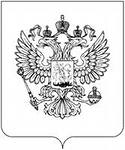 Понятие и история зарождения рейдерства
R&G
Интересна история термина «рейдер». В словаре ино­странных слов 2001 г. он (от англ. raider -набег) означает: военный корабль, послан­ный для уничтожения военных транспортов и торговых судов неприятеля. А в словаре 2004 г. этому слову уже придается значение «налетчик» - лицо, начинающее активно скупать акции компании с целью получения контрольного пакета. А термин «гринмэйл» (англ. greenmail) означает «выкуп, откуп». В ответ на попытку поглощения компания, яв­ляющаяся его объектом, выкупает свои ак­ции с премией у потенциального покупателя, который отказывается от попытки захватить компанию. Особенно большой размах полу­чило это явление в России, где рейдеров клеймят в печати, называя мошенниками, полчищами саранчи. Есть и другое отноше­ние к рейдерству. Одни считают его слож­ным, высокодоходным и высокоинтеллекту­альным бизнесом. Однако, если такая дея­тельность направлена на противоправное по­лучение чужого бизнеса, если она создает угрозу собственнику в лице конкретного че­ловека или коллектива, то у государства по­является обязанность защитить права и за­конные интересы. Во всяком случае нужно урегулировать такие отношения, четко опре­делиться, где закон нарушается, а где нет.
Рейдерство проистекает из пиратства, корсарства, каперства (нападения на торго­вые морские суда) . В отличие от пиратов рейдеры (каперы) состояли на службе у пра­вительства (либо высокопоставленных лиц) определенной страны и, как правило, не уча­ствовали в распределении прибылей, полу­чаемых в результате захвата судна. При этом у рейдеров не было цели непосредственно захватить груз на судне. Они действовали на морских кораблях, относящихся к категории военных, и занимались уничтожением торго­вых судов недружественных стран, руково­дствуясь тезисом, что нанесенный противни­ку убыток послужит на благо противоборст­вующей стороны. К примеру, португальцы, действуя в Индийском океане, начиная с пу­тешествия Васко да Гамы, вели себя именно как рейдеры, попросту уничтожая все попа­дающиеся им на глаза мусульманские суда, при этом далеко не всегда промышляя гра­бежом. В данном случае главными целями португальцев были устрашение и ликвидация конкурентов. Закат рейдерства наступил к концу наполеоновских войн, когда государ­ствам стало невыгодно делиться прибылями с частными предпринимателями. Кроме того, в это время против организованного морско­го разбоя активно выступала либеральная общественность. В XIX в. наступило время расцвета буржуазии, повсеместного утвер­ждения принципов неприкосновенности ча­стной собственности и развития междуна­родной торговли.

Однако само явление зародилось еще раньше. Желание присвоить чужую собственность путем ее силового захвата отмечено и в древнем мире, и в эпоху средневековья. Причем у разных народов, разных культур и разных конфессий…
Древний мир и средние века
R&G
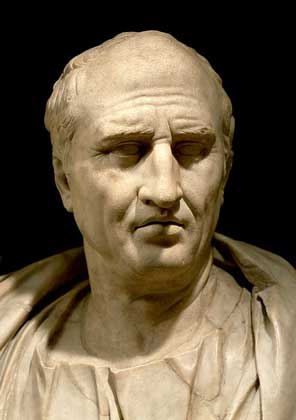 Гай Красс, будучи самым богатым римлянином, политическим соратником и финансистом Юлия Цезаря, изобрел технологию захвата недвижимости.
Он, «из благотворительности», содержал несколько частных пожарных команд. Гася пожары, люди Красса лишали горящую недвижимость товарного вида. Через своих людей Красс скупал ее по дешевке, а продавал дорого. Иногда, пожарные команды Красса специально поджигали чужую собственность, а потом ее тушили по уже отработанной схеме.
В Персии в XV веке богатому вельможе понравились наложницы из гарема визиря Джамала. Он оклеветал визиря, добился его казни, а затем пригласил вдов Джамала в свой гарем.
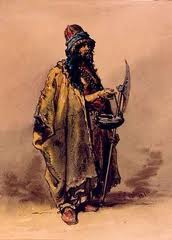 В XIV веке французский король Филипп Красивый при пособничестве Папы Римского Климента инспирировал судебный процесс против духовного рыцарского ордена Храма Господня, больше известного как орден тамплиеров. Цель процесса: отобрать накопленные богатства, земли и замки.
К первым непримиримым противникам рейдеров относят Бенджамина Франклина, предложившего сразу после окончания вой­ны за независимость включить специальный пункт о запрете рейдерства (каперства) в мирный договор США и Англии. И, хотя именно такой пункт в этот договор включен не был, Франклин в дальнейшем добился не­посредственного включения записи о запрете рейдерства при заключении договора с Прус­сией. 

Несмотря на то, что для заключивших договор стран подобный запрет не имел осо­бого значения по причине отсутствия собст­венных военных флотов, в международном праве был создан прецедент. 

Специалисты по морскому праву в течение первой половины XIX в. долго спорили на предмет того, вхо­дит ли собственность, перевозимая по морю, в понятие собственности, неприкосновенной в ходе военных действий, либо она является исключением и может быть уничтожена (по­скольку предприниматель во время войны имеет возможность не выходить в море, а оставаться в защищенной гавани до разреше­ния конфликта). Споры достигли своего апо­гея на состоявшемся после окончания Крым­ской войны Парижском конгрессе 1856 г. В итоге была принята декларация о запрете рейдерства (каперства) на море. Интересно, что Соединенные Штаты, изначально резко выступавшие за введение запрета, голосова­ли против принятия декларации.
R&G
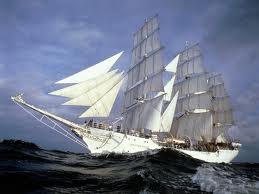 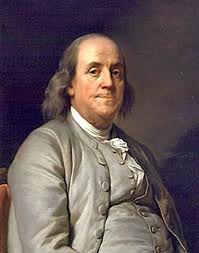 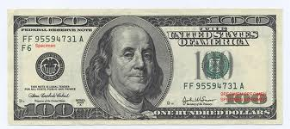 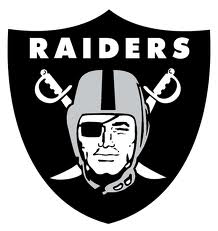 В западной практике рейдерство тради­ционно делится на три типа:

«черное» рейдерство: откровенно си­ловой, явно незаконный захват собственно­сти. Использование исключительно незакон­ных действий для установления контроля над предприятием: шантаж, подкуп, силовой вход на предприятие, подделка судебных решений, реестра акционеров и т. д.;
«серое» рейдерство: сочетание квази­законных и незаконных мер: подкуп судей для ускорения принятия законного решения на основании поддельного реестра акционе­ров, шантаж контрагентов предприятия для создания ситуации невозможности продол­жения деятельности и т. д. Обычно реализа­ция таких схем оказывается возможной вви­ду несовершенства законодательства [4];
«белое» рейдерство: законное погло­щение компании, синоним слияниям и по­глощениям. Квазизаконные действия: срыв собрания акционеров, использование пробе­лов в законодательстве, забастовки, органи­зация проверок контролирующими органами.

При этом «белое» рейдерство, на первый взгляд, более соответствующее законным нормам, чем остальные два типа, также часто связано с нарушениями закона. Например, при организации забастовок подкупаются руководители профсоюзов, а при иницииро­вании проверок - сотрудники контролирую­щих организаций.
Сам термин «рейдер» пришел в Россию из США. Там рейдерами называют ата­кующую сторону в процессах слияний и по­глощений. На западе криминального оттенка в понятии рейдерства в большинстве случаев нет. Там это, обычно, законный, весьма ува­жаемый и высокоинтеллектуальный юриди­ческий бизнес.
R&G
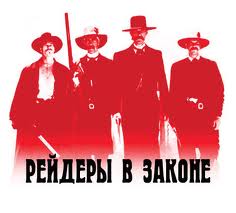 черное
серое
белое
Рейдерство как явление
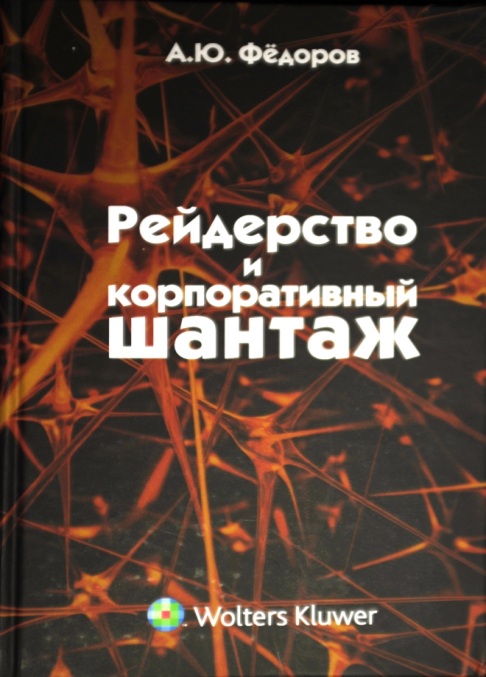 В 2003 г. только в правительство г. Москвы поступило 151 обращение, связанное с корпоративными конфликтами, в 2004 г. – 177, 2005 г. – 106 обращений. Наиболее активные участники рынка слияний и поглощений – группы компаний «Росбилдинг», «Сфера», «Системный проект», «Нерль», «Московское речное пароходство», «Вектор», «Сигма», «Милком-Инвест», а также ЗАО «Ваш финансовый попечитель», ООО «АНТИ», ИК «ОЛМА», Минфин, Роскомнедвижимость.

По данным правоохранительных органов, в 2005 г. стоимость российских бизнес-активов, попавших под огонь рейдеров, составила от 120 до 200 млрд. руб. В 2006 г. оборот рейдерства вырос на 30-40%. Годовой оборот компаний, специализирующихся на рейдерском бизнесе, по мнению аналитиков, составляет около 4 млрд. долл. Вместе с тем, согласно исследованию Ernst&Young, за второй и третий кварталы 2005 г. сумма сделок слияний и поглощений составила 16 млрд. долл., а четвертый квартал стал рекордным с цифрой в 28,8 млрд. долл. (в 2003 г. общая сумма сделок – $12,9 млрд.).

За последние три года по фактам недружественного захвата чужой собственности правоохранительными органами России возбуждено около 900 уголовных дел. По состоянию на 12 ноября 2008 г., по информации Следственного комитета при МВД России, в производстве следственных органов находится 417 уголовных дел, возбужденных по фактам рейдерской деятельности. Однако, как заявил корреспонденту «Российской газеты» директор Департамента экономической безопасности Торгово-промышленной палаты РФ Н. Гетман, «до суда доходит менее 10% этих дел». При этом вернуть утерянное в результате рейдерских захватов имущество удается еще реже.
А.Ю. Федоров, Рейдерство и корпоративный шантаж, 2010, М., Волтерс Клувер,
Стр. 41-42
R&G
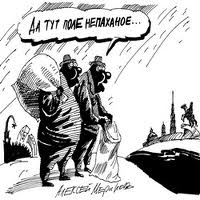 По оценкам специалистов, основные расходы рейдеров идут на подкуп судей и представителей правоохранительных органов. На определения и судебные решения существует такса, зависящая как от цены вопроса, так и от масштаба нарушения закона, на которое должен пойти судья, чтобы принять, как говорят рейдеры «отмороженное» решение.

Так, мировой судья в 2005 г. в Кизляре по иску одного физического лица к другому физическому лицу об отзыве доверенности арестовал все имущество Владимирского химического комбината, который даже не был поименован в иске как третье лицо. Другой пример: вынесение неправосудного решения судьей арбитражного суда Ингушетии Б. Цицкиевым, который по иску московского ООО «Триона сервис» в сентябре 2003 г. к Кропоткинскому МЭЗу в Краснодарском крае на 913 тыс. руб. о якобы причиненном ущербе из-за поставки некачественного рапсового масла обратил взыскание на 43% акций завода «Кропоткинский», выдав в тот же день исполнительные листы, на основании которых спустя всего два дня состоялся силовой захват завода. По данному факту неправосудного решения судьи Генеральной прокуратурой РФ  было возбуждено уголовное дело в отношении Б. Цицкиева по ч. 1 ст. 305 УК РФ.

Как справедливо заметила Л. Айвар (доктор юридических наук, профессор, почетный адвокат России), «именно руками правосудия можно расправиться с конкурентом, «заказать» компаньона, произвести передел собственности. Рейдерство стало нормальным явлением, да и сами рейдеры не скрывают, что для достижения своих целей они используют административный ресурс и в правоохранительных органах, и в судах. Что примечательно, существуют расценки как за конкретное дело, так и за конкретного судью. Лишение статуса неугодных судей стало нормой. И сделать это не так сложно. В любом судебном решении две стороны, одна из которых – проигравшая – всегда останется недовольной принимаемым решением. Одна-две жалобы, и уже есть формальное основание для отстранения неугодного судьи, позволяющего себе самостоятельность и беспристрастность в принятии решений.
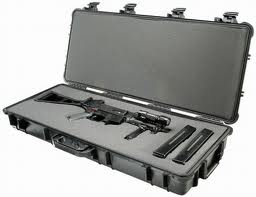 Кейс
Рейдеры и коррупция
А.Ю. Федоров, Рейдерство и корпоративный шантаж, 2010, М., Волтерс Клувер,
Стр. 53-54
Показатели неформальной связи органов власти с бизнесом
В таблице приведены итоги опроса 113 предпринимателей, проведенного в марте-апреле 2009 г. в Омске и Новосибирске.

Данные касаются только неформальных связей.

На вопрос «Какие суды не подвержены коррупции?» предприниматели ответили следующим образом:

Конституционный суд – 46,1%
Верховный суд – 21.1%
Высший арбитражный суд – 11,8%
Краевые и областные суды – 2,2%
Региональные арбитражные суды – 2,6%
Районные суды – 2,6%
Мировые судьи – 13,6%
Способы незаконного захвата
Существуют четыре основных способа захвата предприятия:

через акционерный капитал: рейдеры скупают миноритарный пакет акций. Обычно этого достаточно для того, чтобы иницииро­вать собрание собственников и принять нуж­ное решение, например, о смене руководства. В ряде случаев речь идет не о захвате пред­приятия, а о принуждении мажоритарных акционеров к выкупу у миноритариев их па­кета акций по завышенной цене;
через наемное руководство: менедж­мент может просто «выводить» активы в подконтрольные рейдеру структуры или брать кредиты под залог собственности под нереальные проценты;
через кредиторскую задолженность: если у предприятия имеется несколько отно­сительно мелких задолженностей, рейдер скупает их и предъявляет к единовременной оплате;
путем оспаривания приватизации: условия для такого рейдерства создаются в тот момент, когда предприятие приватизиру­ется незаконным путем.

Сегодня в России особенно распростра­нены два первых способа, при этом они но­сят явно криминальный характер. Третий способ, в принципе, соответствует законам, но является достаточно редким, т. к. может быть применен только в отношении компа­ний, ведущих крайне неосторожную кредит­ную политику. Четвертый способ сейчас также встречается нечасто, т. к. основной период российской приватизации пришелся на 1990-е гг., и сроки давности по большин­ству приватизационных сделок уже истекли. Комбинация различных приемов делает рейдерские захваты наиболее опасными, тем бо­лее что для него необходимо сочетание раз­личных ресурсов, от административного до финансового.
R&G

Почему рейдерство выгодно?
Потому, что рентабельность каждого рейда составляет от 500 до 1000%.
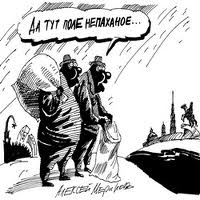 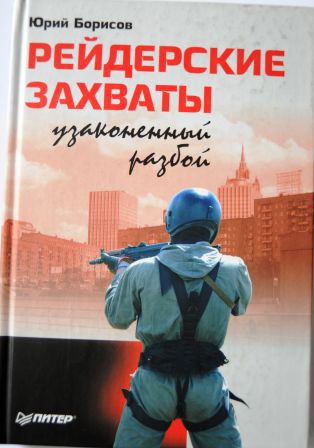 Прейскурант рейдерских услуг
Покупка реестра акционеров у реестродержателя для миноритарного акционера – $4 000.
Покупка реестра акционеров у реестродержателя для рейдера без законных на то оснований – до $50 000.
Предварительное изучение «цели» – от $10 000 до $50 000.
Полевая разведка объекта захвата без инсайдеров – от $35 000.
Разведка бизнеса – от $5 000 до $20 000.
Аудит способностей «цели» к защите – от $3 000 до $10 000.
Агентурная (инсайдерская) разведка – по договоренности.
Работа «пионеров» или «пехоты» – от $20 в день (за эти деньги они рыщут по городу в поисках рейд-пригодных предприятий и объектов, собирают слухи, сплетни и прочую информацию о «цели», ее менеджменте, ищут обиженных).
Разработка схемы захвата – от $15 000 и более в зависимости от креатива.
Услуги специализированного ЧОПа по силовой поддержке «захода» – от $100 до $200 человеку в сутки плюс от $300 до $500 на человека за сам «штурм».
Услуги команды наемных рейдеров – от 5 до 30% от стоимости захватываемого объекта плюс расходы на командировки.
«Заход» на предприятие в сопровождении судебных приставов и бойцов спецназа - $100 000.
«Вынос тела» частным охранным предприятием - $25 000.
План захвата с подробным бюджетом – как правило, 10-20% от рыночной стоимости объекта (по исполнению).
Базы данных – обычно собираются рейдерами месяцами и стоят немалых денег. Иногда удается такую базу купить. Дорого.
Расходы на взятки: в среднем $300 000 - $400 000 на проект.
Стр. 210-211
R&G
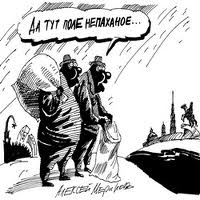 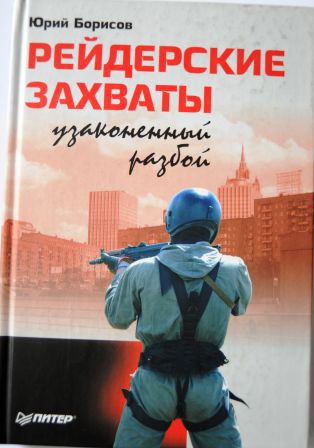 Прейскурант коррупционных услуг
Неправомерное судебное решение/определение об обеспечительных мерах, аресте реестра, запрете собрания акционеров, аннулировании собрания акционеров: в Москве от $30 000 до $100 000, в особо крупных делах – до $200 000, в регионах от $10 000 до $20 000.
Прекращение уголовного дела – от $100 000 до $300 000.
Услуги местной полиции в регионе по обеспечению «захода» силами самой полиции – от $20 000 до $30 000.
Услуги местной полиции в регионе по обеспечению «захода» силами рейдерского ЧОПа – $10 000.
Административный арест на трое суток конкретного лица – от $500 до $5 000 в зависимости от региона.
Арест с содержанием в СИЗО контрольного владельца/директора компании-цели на необходимый срок и освобождение после того, как отпала необходимость – от $20 000 до $50 000.
Возбуждение уголовного дела против определенного лица – от $50 000 в Москве, от $20 000 в регионах.
Прослушивание мобильного телефона без санкции суда – $1 500 в день.
Депутатский запрос из Федерального собрания – $5 000 – $10 000.
Внеплановая налоговая проверка с изъятием необходимых рейдеру документов – $5 000.
Удостоверение у нотариуса подписи на заведомо «левых» документах – от $3000 до $10 000.
Нейтрализация силовых ведомств (полиции, прокуратуры) – от $30 000 до $60 000.
Неофициальный запрос в Федеральную регистрационную службу – от $1 000 до $5 000.
Стр. 214-218
R&G
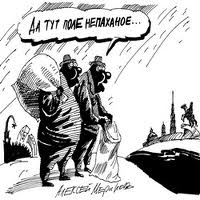 Из многочисленных примеров рейдерства в современной России стоит упомянуть несколько наиболее типичных. 

Чаще всего в СМИ упоминаются такие компании, как «Ист Лайн», «Арбат Престиж», «Эльдорадо», Но­восибирский авиаремонтный завод (НАРЗ), «Тольяттиазот», «Тяжэкс», «ТИК «Интероп­тика» и другие. 

По статистике Главного управления эконо­мической безопасности МВД России, в по­следние годы рейдерство постепенно смеща­ется из центра в регионы России, потому что в центре собственность уже поделена и на­дежно защищена. Действительно, по некото­рым оценкам, на периферии отмечается экс­пансия центрального капитала, в т. ч. путем рейдерских захватов собственности.

Сейчас волны рейдерства идут в регионы именно из Москвы, и это объясняется тем, что все ключевые события, которые дают импульс этой волне, происходят как раз в столице. Причина возникновения волн - это интерес к определенным рынкам.
Конкретный рынок или отрасль в опре­деленный момент становятся крайне привле­кательными, и вокруг них начинает концен­трироваться некоторое количество интересов. Все зависит от ситуации в отраслях: рейдерство перекидывается туда, где сформиро­валась устойчивая структура. Еще одна тен­денция - привлекательность для рейдеров крупных городов, где цена имущества и зе­мельных вопросов резко возрастает по мере развития стратегических рынков и жилищно­го строительства. 

Однако четкую циклич­ность или волнообразность в отношении рейдерства зафиксировать очень трудно. Иногда на неделю приходится сотня рейдерских захватов, а иногда месяцами может быть затишье. 

По общей статистике, в год всегда происходит более 10 тыс. таких захва­тов на самом разном уровне.
R&G
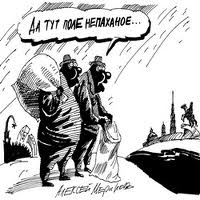 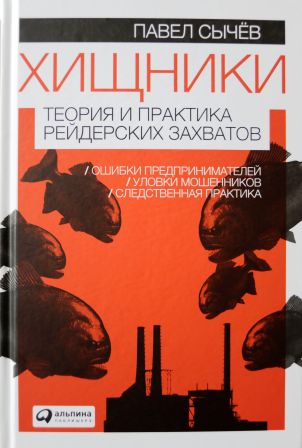 «Размывание» контрольного пакета акций
Приемы захвата чужой собственности так называемым корпоративным способом, появившиеся на свет одновременно с началом приватизации, постепенно вырабатывались, отшлифовывались и доводились до совершенства.

В 1996-1999 годы приватизация в форме акционирования породила ряд уголовных дел, связанных с различными манипуляциями с пакетами акций. В ходу были не только «размывание» контрольного пакета акций (приобретение небольшого числа акций на приватизационном аукционе, созыв акционерного собрания в тайне от других акционеров, принятие решения об увеличении уставного капитала и дополнительной эмиссии акций, переход из миноритарных акционеров в состояние мажоритарного акционера), но и фальсификация результатов голосования на общих собраниях акционеров, недопуск акционеров на собрание. Именно тогда родились архаичные теперь приемы направления акционерам конвертов с чистыми листами (якобы уведомления о проведении общих собраний акционеров), отключение лифтов с находящимися в них неугодными акционерами, проведение общего собрания акционеров на Сейшельских островах, куда простым акционерам просто денег не хватит добраться, а то и вовсе в салоне летящего самолета.

Это все кануло в прошлое, поскольку пакеты акций консолидированы, находятся в надежных руках, как правило, топ-менеджмента, а миноритарные акционеры, обладающие более-менее действенным пакетом акций, тотально контролируются.

Однако и сейчас, отдельные приемы второй половины 1990-х годов еще появляются, как сопутствующие и второстепенные способы.

Стр. 13-15
R&G
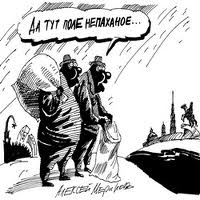 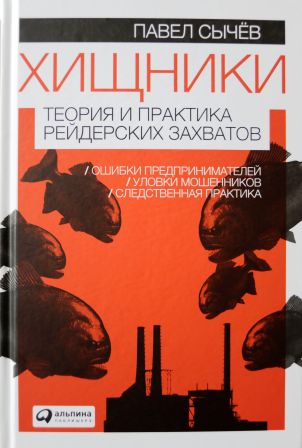 Организация «похоронных команд»
Захват предприятия путем организации его банкротства требовал формирования временных коллективов, состоящих из специалистов разного профиля:

Юристы;
Экономисты;
Конкурсный управляющий;
Судья арбитражного суда;
Специализированный ЧОП;
Покровители из правоохранительных органов.

 По большей части уже по фамилии конкурсного управляющего или судьи можно было безошибочно понять, что действует «похоронная команда» под руководством того или иного авторитетного деятеля, который публично именовал себя чаще всего «финансистом».

Именно в этой сфере деятельности преуспела известная в узких кругах компания «Росбилдинг». За давностью лет уже забылись многие хитроумные приемы этой фирмы, но помнится один. Некая фирма поставляла товар в один из крупных универмагов на необходимую сумму (чуть больше 10 000 рублей) на условиях последующей оплаты и сразу же исчезала, переуступив долг другой, такой же подставной фирме. Администрация торгового учреждения, находясь в растерянности от такого «подарка» и, не зная, кому заплатить, заглатывала этот крючок. Когда проходил необходимый, установленный законом «О банкротстве» весьма непродолжительный срок, фирма-кредитор обращалась в суд. Поскольку представители «должным образом уведомленного» торгового предприятия в суд не являлись, факт невозврата долга признавался, выносилось решение о его взыскании, а следом вводилась процедура банкротства.
Стр. 20-21
R&G
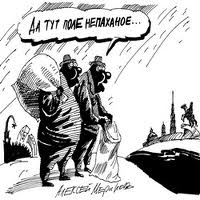 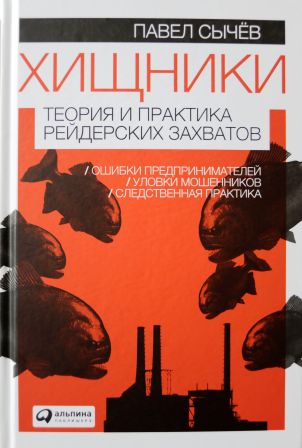 Единоличный исполнительный орган юридического лица
8 августа 2001 года был принят ФЗ № 129-ФЗ «О государственной регистрации юридических лиц и индивидуальных предпринимателей», упростивший процедуру регистрации. Такой либеральной процедуры нет ни в одной европейской стране.

С момента вступления указанного закона в силу сформировалась самая популярная в России схема рейдерского захвата – представление в регистрирующий орган фиктивных документов о назначении «подставного» лица на должность единоличного исполнительного органа юридического лица, основанная на том, что налоговый инспектор, занимающийся регистрацией, не обязан и не имеет права проверять представленную информацию, а напротив – в течение 5 дней обязан зарегистрировать любую откровенную «туфту».

Регистрация в Едином государственном реестре юридических лиц (ЕГРЮЛ) любого гражданина в качестве единоличного исполнительного органа юридического лица означает, что он с момента регистрации приобретает законное право распоряжаться всем имуществом возглавляемого им юридического лица. Далее следовало немедленное отчуждение активов этого юридического лица этим исполнительным органом без ведома законных собственников и органов управления захватываемого предприятия.

С кандидатами на пост единоличного исполнительного органа юридического лица проблем в нашей стране никогда не было – БИЧи, алкоголики, бедные пенсионеры, студенты… да и просто утерянные паспорта, на которые можно регистрировать вне новые и новые юридические лица.

Стр. 25-29
R&G
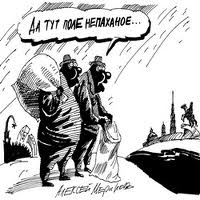 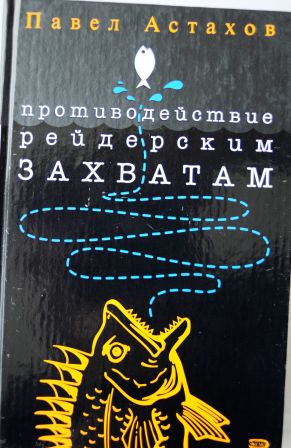 Что делает компанию потенциальным объектом атаки
Коррупция, отсутствие сильной независимой судебной власти и несовершенство законодательной базы привели к тому, что сегодня в России дешевле отнять бизнес, нежели приобрести его. Именно по этой причине потенциальным объектом атаки рейдеров сегодня является практически любая российская компания.

Макроэкономические факторы

Стоит оговориться: каким-либо образом повлиять на исход событий, когда компания-цель оказалась под влиянием макроэкономических факторов, в подавляющем большинстве случаев не удается. Причина здесь в том, что союз административного ресурса и крупного капитала – это мощнейшая сила, способная поглотить любой бизнес в нашей стране. Столкнувшись с ней, не стоит сразу же отвергать вариант возможной продажи бизнеса, лучше заранее подумать о том, как продать его по наиболее высокой цене. Итак, макроэкономические факторы:

Компания является предприятием малого или среднего бизнеса в отрасли, которую монополизируют крупные участники рынка;
Компания не имеет преимущества в части «административного ресурса» перед захватчиком.

К настоящему времени в России сформировалось несколько крупных центров концентрации капитала. Они же имеют существенное преимущество перед остальными участниками рынка, поскольку в их руках, как правило, находятся судебный, силовой и административный ресурсы. Одни из них, достигнув потолка роста за счет внутренних ресурсов, теперь пытаются расширить деятельность за счет внешних – поглощая все новые предприятия. Другие создают вертикально интегрированные цепочки…

Стр. 7-8
R&G
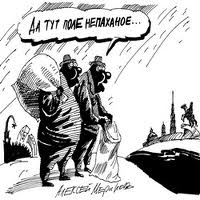 Уровень предприятия

Речь идет о факторах, которые любой компании вполне по силам проанализировать и исключить из своей деловой жизни. Таких основных составляющих две:

«Слабый собственник»
Допускаемые компанией при ведении бизнеса нарушения действующего законодательства

«распыленность» пакета акций;
внутренние конфликты и разногласия собственников;
противоречия между менеджерами и основными акционерами;
наличие на предприятии сильной неформальной оппозиции топ-менеджерам или собственникам;
наличие и доступность сведений компрометирующего характера в отношении руководителей предприятия и его основных акционеров;
наличие неподконтрольной кредиторской задолженности;
неэффективное использование предприятием своей собственности;
компания не зарегистрировала свой товарный знак;
включение компании в перечень предприятий, подлежащих реформированию, перебазированию, ликвидации, перепрофилированию;
нарушения требований закона при создании предприятия (в том числе в ходе приватизации);
нарушения в процессе консолидации пакета акций;
нарушения, допущенные при проведении дополнительных эмиссий акций;
нарушения при принятии решений органами управления общества;
нарушения при заключении сделок с акциями/долями, крупных сделок;
нарушения природоохранных и технических норм и правил;
нарушения таможенного законодательства;
нарушения трудового законодательства;
агрессивные схемы оптимизации налогов… 
    Стр. 9-11
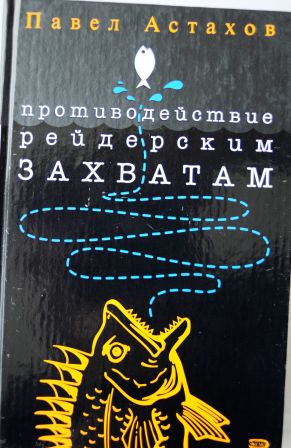 R&G
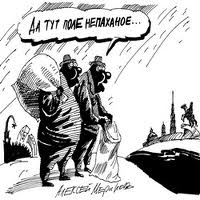 Защита от недружественных поглощений
Рейдер
Экстренные меры
Предприятие
Превентивные меры
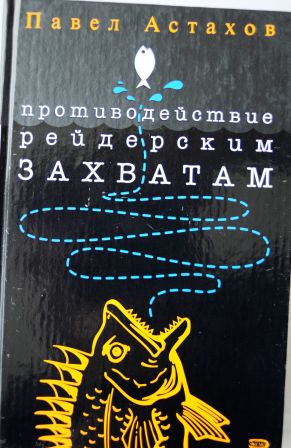 R&G
Бороться с угрозой недружественного поглощения имеет смысл задолго до начала самой атаки. Действовать по классической формуле

Si vis pacem, para bellum 

(хочешь мира – готовься к войне)
проще, эффективнее и дешевле.
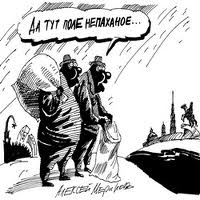 Превентивная система безопасности:

Вести постоянный мониторинг внешнего информационного поля с целью своевременно обнаружить признаки угрозы недружественного поглощения;
Выстроить надежную систему защиты инсайдерской информации компании;
Разработать и внести изменения в учредительные и иные документы компании, направленные на минимизацию возможностей агрессора по перехвату корпоративного контроля;
Проводить политику, способствующую проявлению у наемных менеджеров-управленцев мотивации на развитие вашего бизнеса;
Вести работу с акционерами;
Консолидировать долговую нагрузку и осуществлять управление кредиторской задолженностью;
Внедрять механизмы, призванные защитить владельцев от утраты акций/долей;
Реализовывать схемы по защите активов компании и т.д.
Стр. 16-17
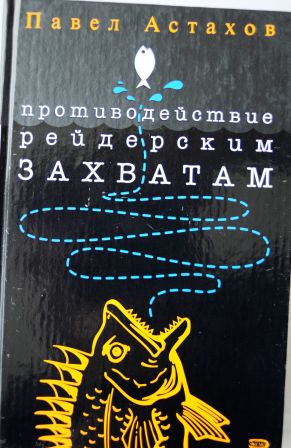 R&G
Оценивать рейтинг общей M&A активности в вашем регионе
Особое внимание рейтингу M&A активности в вашей отрасли
Отслеживать появление представителей компаний-захватчиков в регионе и отрасли
Регулярно направлять запросы о сведениях, содержащихся в ЕГРЮЛ
Вести мониторинг сделок с мелкими пакетами акций на внебиржевом рынке
Осуществлять контроль за состоянием лицевого счета, открытого в реестре акционеров
1
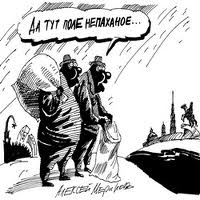 Рейтинги M&A- активности отраслей за январь-апрель 2006 года
П. Астахов, Противодействие рейдерским захватам, 2008, М., ЭКСМО, стр. 75
Рейтинги M&A- активности отраслей в 2006 году
П. Астахов, Противодействие рейдерским захватам, 2008, М., ЭКСМО, стр. 75
Признаки начавшейся подготовки рейдерской атаки

При анализе внешней информации особое внимание следует обратить на появление достаточно типичных признаков начавшейся подготовки рейдерской атаки.

Сбор информации о компании

Неизвестные лица запрашивали сведения о недвижимости компании в ФРС, проектно-инвентаризационном бюро или в Федеральном агентстве кадастра объектов недвижимости;
В налоговую инспекцию поступил запрос, по которому инспекция предоставила обратившемуся лицу содержащиеся в государственных реестрах сведения о вашей компании;
Были зафиксированы попытки сторонних лиц получить доступ к реестру акционеров общества;
Произошел несанкционированный доступ к компьютерным базам данных компании и документам на бумажных носителях;
Предприятие стало объектом пристального внимания маркетологов, консультантов, корреспондентов деловых изданий, неожиданно решивших подготовить и опубликовать исследование данной отрасли промышленности или региона.

Резкое увеличение числа сделок с мелкими пакетами акций вне биржи
Внезапная активность миноритарных акционеров
Прямые предложения о продаже акций или долей от инвестиционных компаний
Неожиданные судебные процессы
Неожиданные проверки контрольно-надзорных и правоохранительных органов
Возникновение непрогнозируемых проблем с контрагентами и партнерами…

Стр. 19-24
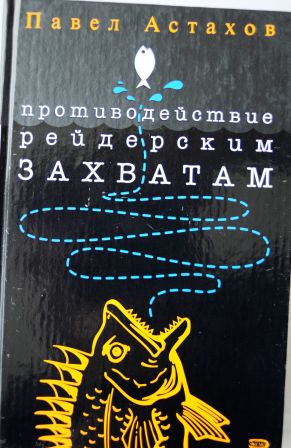 1
R&G
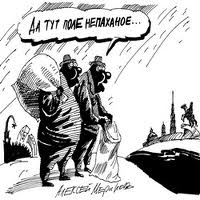 Надежная система защиты инсайдерской информации компании

Создание условий надежного хранения документов, печатей и штампов
Создание условий защиты бухгалтерской информации
Собственное положение о защите конфиденциальной информации
Подписание с менеджерами соглашений о неразглашении конфиденциальной информации
Создание надежной системы кибернетической безопасности

Стр. 24-25
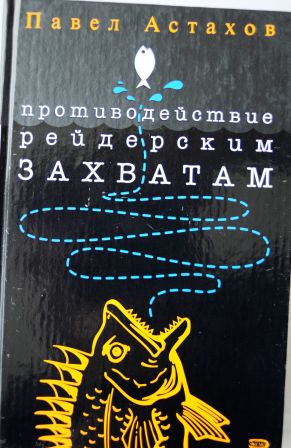 2
R&G
Разработка оптимальной структуры учредительных документов

Процедура проведения внеочередного собрания акционеров
Порядок образования и досрочного прекращения полномочий единоличного исполнительного органа
Полномочия исполнительного органа
Определения кворума собрания и совета директоров по вопросам их исключительных полномочий
Регламентация сделок с акциями
Порядок конвертации привилегированных акций в обыкновенные
Процедура внесения изменений в учредительные документы и т.д.

Стр. 25-29
3
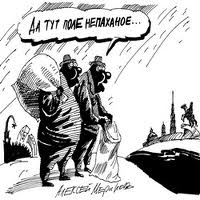 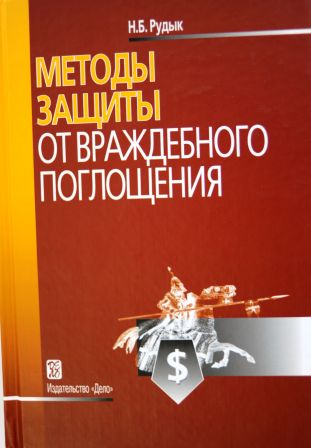 Примерный перечень корпоративных методов защиты от враждебного поглощения

Краткий перечень наиболее распространенных в западной практике методов превентивной корпоративной защиты от враждебного поглощения:

Разделенный совет директоров – Staggered board amendment
Условие супербольшинства – Super-majority amendment 
Условие справедливой цены – Fair price amendment
Ядовитые пилюли – Poison pills
Санкционированные привилегированные акции – Authorization of preferred stock
Рекапитализация высшего класса – Dual class recapitalization
Запрет на кумулятивное голосование – Firm elimination of cumulative voting
Кумулятивное голосование – Cumulative voting
Ограничение изменения размера совета директоров – Firm elimination of right to alter board size
Целевой выкуп акций – Targeted repurchase
Соглашение о невмешательстве – Standstill agreement
Положение против зеленого шантажа – Anti-greenmail provision
Тяжба - Litigation
Реструктуризация активов – Asset restructuring
Реструктуризация пассивов – Liability restructuring
Белый рыцарь – White knight
Ограничение прав акционеров – Limiting shareholders rights
Оговорка стэйк-холдеров – Stake-holder clause
Реинкорпорация - Reincorporation
Золотые парашюты – Golden parachutes

Противоакулий репеллент – Shark repellent amendments 

В классическом толковании данный термин означает процедуру одновременного внесения в устав корпорации трех из указанных выше поправок: a, b, c

Стр. 81-87, 91-92
R&G
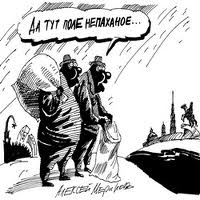 a
Разделенный совет директоров

Описание метода защиты: совет директоров компании разделяют на три равные группы. Только одна группа может быть переизбрана в течение одного года.

Защитное воздействие: компания-покупатель лишается возможности установить полный контроль над компанией-целью непосредственно после выкупа контрольного пакета обыкновенных голосующих акций.
b
Условие супербольшинства

Описание метода защиты: устанавливает высокий процентный порог голосов, необходимых для одобрения поглощения. Обычно процентный порог в данном случае устанавливается 66-90% общего числа присутствующих на собрании акционеров.

Защитное воздействие: увеличивает количество акций, необходимых компании-покупателю для получения контроля над компанией-целью.
c
Условие справедливой цены

Описание метода защиты: заставляет компанию-покупателя выкупать все акции по одной цене независимо от того, какая группа акционеров владеет ими. После реализации этой меры можно снять защиту супербольшинства.

Защитное воздействие: предотвращает двустороннее тендерное соглашение, вынуждает компанию-покупателя реструктурировать тендерное предложение.
d
Ядовитые пилюли

Описание метода защиты: Между акционерами компании-цели распределяются специальные права, позволяющие им приобрести обыкновенные акции на очень выгодных условиях для себя и невыгодных для компании-покупателя.

Защитное воздействие: почти полностью блокирует возможность проведения враждебного поглощения, т.к. значительно увеличивает объем средств, необходимых для финансирования сделки.
e
Санкционированные привилегированные акции

Описание метода защиты: На балансе компании-цели появляются объявленные но не эмитированные акции – «последний резерв» совета директоров. В случае угрозы захвата, данные акции передаются дружественной стороне.

Защитное воздействие: затрудняет и делает абсолютно неопределенным исход враждебного поглощения.
f
Рекапитализация высшего класса

Описание метода защиты: между акционерами компании-цели распределяется новый класс акций, которые обладают приоритетным правом голоса. По ним не выплачиваются дивиденды и они не обращаются на рынке.

Защитное воздействие: блокирует действия агрессора даже в том случае, если у него находится контрольный пакет обыкновенных голосующих акций компании-цели.
g
Запрет на кумулятивное голосование

Описание метода защиты: накладывает запрет на кумулятивное голосование, посредством которого миноритарные акционеры могут протащить в совет директоров своих представителей даже при малом пакете акций.

Защитное воздействие: снижает вероятность борьбы за представительство в совете директоров компании-цели.
h
Кумулятивное голосование

Описание метода защиты: обратная позиция предыдущему методу, предназначена для случаев, когда агрессор приобрел контрольный пакет акций, а ставшие минаритариями акционеры цели получают шанс ввести своего человека в совет

Защитное воздействие:  усложняет процедуру поглощения компании-цели.
i
Ограничение изменения размера совета директоров

Описание метода защиты: пункт в уставе, предусматривающий необходимость наличия супер-большинства при голосовании вопроса об увеличении размера совета директоров.

Защитное воздействие: метод лишает агрессоров возможности искусственно увеличить размер совета директоров в целях создания перевеса при голосовании по принципиальным вопросам.
j
Целевой выкуп акций

Описание метода защиты: компания-цель покупает пакет акций, принадлежащих агрессору, что сопровождается уплатой крупной премии и подписанием соглашения о невмешательстве.

Защитное воздействие: устраняет потенциальную компанию-покупателя.
k
Соглашение о невмешательстве

Описание метода защиты: контракт между менеджментом компании-цели и ее крупным акционером, ограничивающий на определенное время максимальное количество акций, которыми может владеть этот акционер.

Защитное воздействие: устраняет потенциального агрессора.
l
Положение против зеленого шантажа

Описание метода защиты: пункт в уставе компании, запрещающий менеджменту выдвигать предложение о выкупе обыкновенных голосующих акций определенному акционеру/группе акционеров. 

Защитное воздействие: блокирует деятельность по свободной скупке акций
m
Тяжба

Описание метода защиты: подача судебного иска против компании-покупателя, которая обвиняется в нарушении антимонопольного или фондового законодательства.

Защитное воздействие: затягивает, а иногда и полностью блокирует процесс захвата.
n
Реструктуризация активов

Описание метода защиты: компания-цель покупает «проблемные» активы и продает свои «привлекательные» активы.
 
Защитное воздействие: делает компанию-цель менее привлекательной.
o
Реструктуризация пассивов

Описание метода защиты: проводится дополнительная эмиссия акций, распределяемая третьей стороне, либо возрастает число акционеров. Одновременно проводится выкуп акций у старых акционеров компании-цели.

Защитное воздействие: может усложнить задачу агрессора по скупке контрольного пакета акций.
p
Белый рыцарь

Описание метода защиты: менеджмент компании-цели находит дружественную компанию, готовую произвести поглощение компании-цели раньше агрессора. Об условиях договариваются.

Защитное воздействие: полностью блокирует попытку враждебного поглощения.
q
Ограничение прав акционеров

Описание метода защиты: включает любые ограничения на порядок проведения собраний акционеров, запрещение на проведение внеочередных собраний, удаление из устава условий супербольшинства и т.п.

Защитное воздействие: значительно затрудняет формальные процедуры враждебного поглощения.
r
Оговорка стэйк-холдеров

Описание метода защиты: пункт в уставе компании, разрешающий совету директоров учитывать влияние, которое оказывает сделка на «все заинтересованные стороны».

Защитное воздействие: предоставляет совету директоров и менеджменту формальную причину отклонить тендерное предложение агрессора, условия которого могут быть выгодны акционерам.
s
Реинкорпорация

Описание метода защиты: переоформление учредительных документов компании-цели в новом месте или отрасли, где существует более суровое отношение к сделкам поглощения.

Защитное воздействие: затрудняет процедуру поглощения.
t
Золотые парашюты

Описание метода защиты: крупные компенсационные выплаты топ-менеджерам и членам совета директоров в случае их увольнения из компании-цели по причине изменения контроля над ней.

Защитное воздействие: теоретически очень крупные компенсационные выплаты могут настолько увеличить издержки, что это может отпугнуть потенциального агрессора.
При принятии описанных выше мер в превентивном порядке, акционерам всегда нужно быть уверенным в топ-менеджерах и членах совета директоров.
Рекомендации выработаны в США, где характерно огромное количество крупных публичных компаний с десятками или сотнями тысяч акционеров.
Некоторые профессиональные термины
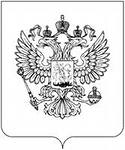 Вопросы уголовной ответственности
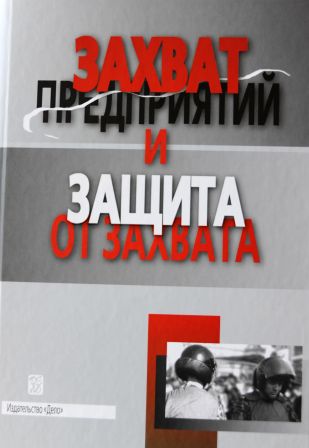 Уголовно-правовые аспекты захватов предприятий

Мы согласны с мнением авторов, кото­рые, говоря о рейдерстве, выделяют не силовой (так как это еще не сви­детельство преступления), а именно криминальный захват, основанный на незаконных технологиях с нару­шением ст. ст. 159, 170, 171, 174, 174, 195, 196, 197, 202, 204, 285, 286, 290, 291, 292, ч. 1, 3 ст. 327 и ст. 330 УК РФ. По мнению сторонников такой пози­ции, с противодействием рейдерству и наказанием за него связано око­ло 35 статей УК РФ, однако при от­сутствии явных нарушений закона (например, хищение учредительных документов и печати и т. п.) «мы опять имеем дело с гражданским, торго­вым оборотом (поглощение, крупные сделки с активами). Кроме того, рейдерство нередко сопровождается совершением преступлений против личности, собственности, правосу­дия, порядка управления и т. п. По­этому при квалификации действий лиц, участвующих в рейдерской дея­тельности, могут применяться нор­мы, закрепленные в ст. ст. 105, 111, 112, 115, 116, 127, 160, 161, 162, 163, 165, 167, 168, 201, 210, 213, 303, 312 УК РФ.
В случае, когда службы компании-цели обнаруживают признаки указанных выше и иных уголовно-наказуемых деяний, они должны принимать меры для их закрепления не процессуальным путем и своевременного обращения в правоохранительные органы для принятия предусмотренных законом мер.
R&G
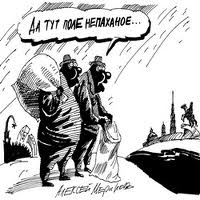 Организационные аспекты управления программой защиты

Разработка идеи/концепции защиты – определение задач – разработка – рабочее проектирование – экспертиза – переговоры – осуществление проекта – контроль за реализацией – оценка и анализ результатов – завершение проекта
Стр. 555
В 1998 году в Российской Федерации произошел двусторонний дефолт. Это означало, что государство было не в состоянии отвечать по своим обязательствам как внутри страны, так и на международной арене.

Системный кризис обострил все противоречия и не мог не сказаться на всех участниках экономических отношений. Особенно остро кризис сказался на финансово-кредитных учреждениях, в которых сразу же обозначились серьезнейшие проблемы с ликвидностью. Мелкие банки, не имея никакой поддержки, становились банкротами сотнями. С крупными банками и банковскими группами было значительно сложнее.

Прежде всего, государство должно было решить как поступить с системообразующими банками, располагающими филиальной сетью во многих или в большинстве регионов страны. 

Государство в лице уполномоченных лиц сделало выбор в пользу банков, учредителем и акционером которых являлось. Этим финансово-кредитным учреждениям, таким как Сбербанк, Внешторгбанк, Внешэкономбанк и ряду других была оказана целевая поддержка, позволившая преодолеть кризис ликвидности и запустить необходимые механизмы.

Не так обстояло дело с крупными банками, которые принадлежали только частным инвесторам. Некоторых из них в начальный период кризиса попытались захватить.

Рассмотрим одну из таких ситуаций, реально происшедших в России в 1998-1999 годах.
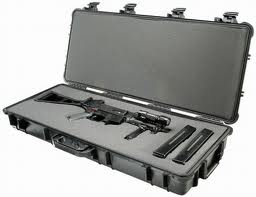 Кейс
Для разбора на семинарском занятии
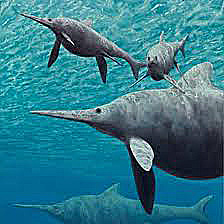 Тема 9
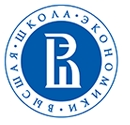 Финансовая безопасность предприятия. Валютный контроль и внутренний контроль по линии противодействия отмыванию денежных средств и финансированию терроризма.
Содержание темы:

Введение
Национальные и международные платежные системы
Международные принципы банковского надзора
Финансовый мониторинг в кредитных организациях
Валютное регулирование и валютный контроль
Современные офшорные зоны
Противодействие легализации доходов, полученных преступным путем
Противодействие коррупции и контроль политически значимых лиц
Противодействие финансированию терроризма
Аналитика Всемирного банка
Динамика рекомендаций ФАТФ
Меры воздействия Банка России
Контрольные вопросы:

Что такое платежные системы?
Какие международные принципы банковского надзора существуют в настоящее время?
Какова роль центральных банков и подразделений внутреннего контроля?
Что из себя представляет система валютного регулирования и валютного контроля в России?
Используются ли офшорные зоны для финансовых махинаций?
Каковы меры ФАТФ по борьбе с отмыванием денежных средств, коррупцией и финансированием терроризма?
Что вам известно о ФЗ-115?
Каковы меры воздействия Банка России по организации ПОД/ФТ в банковской сфере?
Введение
Общая теория управления рисками (риск-менеджмент), как было описано в теме 2, дает иерархическую систему классификации всех известных рисков, с которыми потенциально сталкиваются хозяйствующие субъекты в процессе своей жизнедеятельности. В этой системе значительное место уделено группе финансовых рисков, к которым отнесены: инфляционный, дефляционный, валютный риски, риск ликвидности, а также инвестиционный риск. 

В структуру последнего входят риск снижения доходности (процентный, ценовой и кредитный риски) и риск прямых финансовых потерь (биржевой, селективный риски и риск банкротства). Как известно из темы 2 (Угрозы безопасности предпринимательской деятельности), в случае реализации рисков (в том числе и финансовых) при определенных обстоятельствах могут возникнуть угрозы безопасности бизнеса.

Наиболее полно и всесторонне система управления финансовыми рисками отработана в банковском секторе. По этой причине рассмотрим вопросы обеспечения финансовой безопасности именно в данной области экономики.

Васин С.М., Шутов В.С., Управление рисками на предприятии, 2010, М., Кнорус
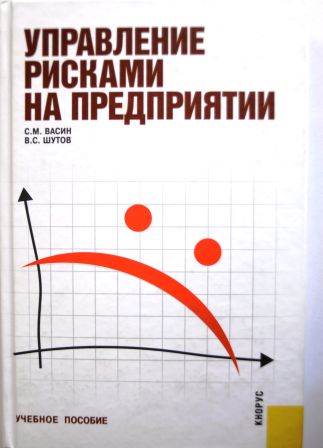 Таблицы из темы 2 приведены ниже
Иерархическая система классификации рисков по И.Т. Балабанову
(Риск-менеджмент, М., Финансы и Статистика, 1996)
РИСКИ
Чистые
Спекулятивные
Риски упущенной выгоды
Ценовые
Инвестиционные
Природоестественные
Финансовые
Процентные
Риски снижения доходности
Экологические
Коммерческие
Риски, связанные с покупательной способностью денег
Кредитные
Политические
Транспортные
Биржевые
Имущественные
Инфляционные и дефляционные
Риски прямых финансовых потерь
Риск банкротства
Производственные
Валютные
Селективные
Торговые
Риски ликвидности
Риск заразиться
Классификация рисков по И.Т. Балабанову с дополнениями 
С.М. Васина и В.С. Шутова
(Управление рисками на предприятии, М., Кнорус, 2010)
Не страхуемые риски
Внешние риски
Внутренние риски
Чистые
Налоговый риск
РИСКИ
Организационный риск
Спекулятивные
Инновационный риск
Можно согласиться с добавлением указанных рисков к классической схеме И.Т. Балабанова, вместе с тем, зарубежный риск-менеджмент предложил свои новации, которые необходимо рассмотреть.
Отраслевой риск
Региональный и страновой риски
Зарубежные системы рисков по работе Мичела Круи, Дэна Галая и Роберта Марка 
(Основы риск-менеджмента, 2011, М., Юрайт)
Рыночный риск
Риск изменения цены акций
Финансовые риски
Кредитный риск
Риск процентных ставок
Риск разрыва
Риск ликвидности
Валютный риск
Торговый риск
РИСКИ
Операционный риск
Риск изменения товарных цен
Юридический и регуляторный риски
Деловой риск
Риск концентрации портфеля
Общий рыночный риск
Специфический риск
Стратегический риск
Репутационный риск
Риск эмиссии
Риск эмитента
Риск контрагента
Угрозы финансовой безопасности предприятия
Финансовые риски
Финансовые угрозы
Валютные риски
Риск изменения валютного курса, угроза противоправных действий
Угрозы
Инвестиционные риски
Риск прямых финансовых потерь, угроза противоправных действий
Угрозы
Репутационные риски
Риск потери деловой репутации, угроза противоправных действий
Угрозы
Операционные риски
Риск контрагента, угроза противоправных действий
Угрозы
Национальные и международные платежные системы
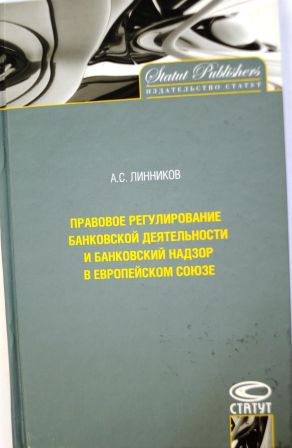 Банк международных расчетов (BIS)

Деятельность банка сосредоточена в области сотрудничества центральных банков и других заинтересованных институтов по вопросам обеспечения финансовой и денежной стабильности. Наряду с организацией сотрудничества банк выполняет традиционные банковские функции, регулярно осуществляя банковские операции по поручению центральных банков, а также агентские функции и функции доверительного собственника, кроме того, предоставляет или организует предоставление финансирования в целях поддержки международной финансовой системы.

Европейские международные институты

Европейский центральный банк (European Central Bank – ECB) является активным участником процессов развития и интеграции национальных платежных систем. Главным направлением его деятельности являются вопросы монетарной политики.

Понятие и структура национальной платежной системы

Национальная платежная система является подсистемой финансовой системы государства, которая обеспечивает субъектов экономической деятельности платежными услугами.

Линников А.С., Правовое регулирование банковской деятельности и банковский надзор в Европейском союзе, 2009, М., Статут
Адрианов В.В., Букирь М.Я., Бутенко С.А. и др., Национальная платежная система. Бизнес-энциклопедия, 2012, М., Кнорус
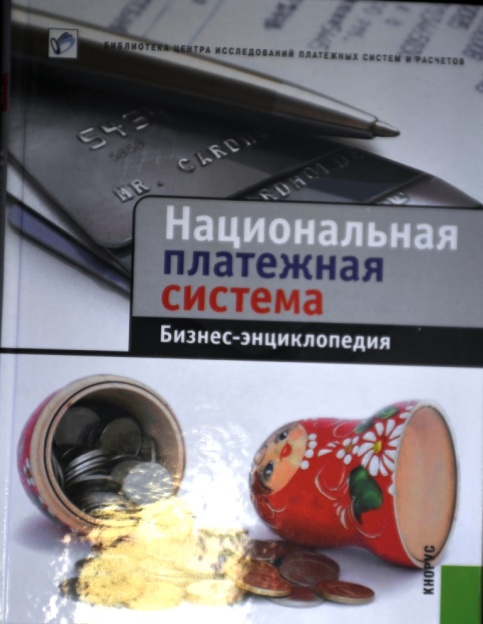 Схема национальной платежной системы
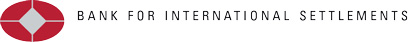 Плательщик
Денежные требования
Получатель
Деньги центрального банка
Деньги коммерческого банка
Наличные деньги
Депозитные деньги
Институциональная структура
Рыночные механизмы
Консультации заинтересованных лиц
Правовая структура
Наблюдение и другие элементы политики органов власти
Платежные инструменты
Платежная структура
Операционные системы
Клиринговые системы
Расчетные системы
Система по ценным бумагам
Принципы развития национальных платежных систем
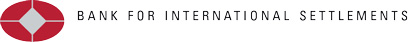 Участие банковской системы в развитии национальной платежной системы
Принцип сохранения за центральным банком главной роли
Принцип повышения роли устойчивой банковской системы

Планирование инициатив развития национальной платежной системы
Принцип осознания сложности процесса
Принцип концентрации на потребностях
Принцип установления четких приоритетов
Принцип ключевой роли этапа реализации

Развитие институциональных механизмов национальной платежной системы
Принцип содействия развитию рынка
Принцип вовлечения заинтересованных сторон
Принцип сотрудничества в целях эффективного наблюдения
Принцип обеспечения правовой определенности

Развитие инфраструктурных механизмов национальной платежной системы
Принцип расширения доступности розничных платежных услуг
Принцип развития платежных систем для крупных сумм
Принцип совместного развития платежных систем и систем по ценным бумагам
Принцип координации расчета в платежных системах
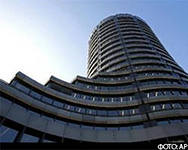 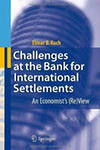 Комитет по платежным и расчетным системам Банка Международных расчетов - КПРС
Committee on Payment and Settlement Systems – CPSS
14 руководящих принципов развития национальных платежных систем
Национальные платежные системы и SWIFT
SWIFT-RUR, SWIFT-RUS
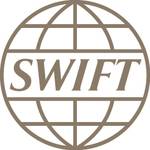 SWIFT была создана в 1973 г. при поддержке 239 банков из 15 стран мира. Организация имеет штаб-квартиру в Брюсселе и подчиняется бельгийским законам. В настоящее время она консолидирует 9281 банков и финансовых институтов из 209 стран мира и позволяет им взаимодействовать круглогодично и в любое время суток. Ежесуточно по каналам SWIFT передается от 14,9 до 17,86 млн. сообщений. В России действует РОССВИФТ – национальная ассоциация.
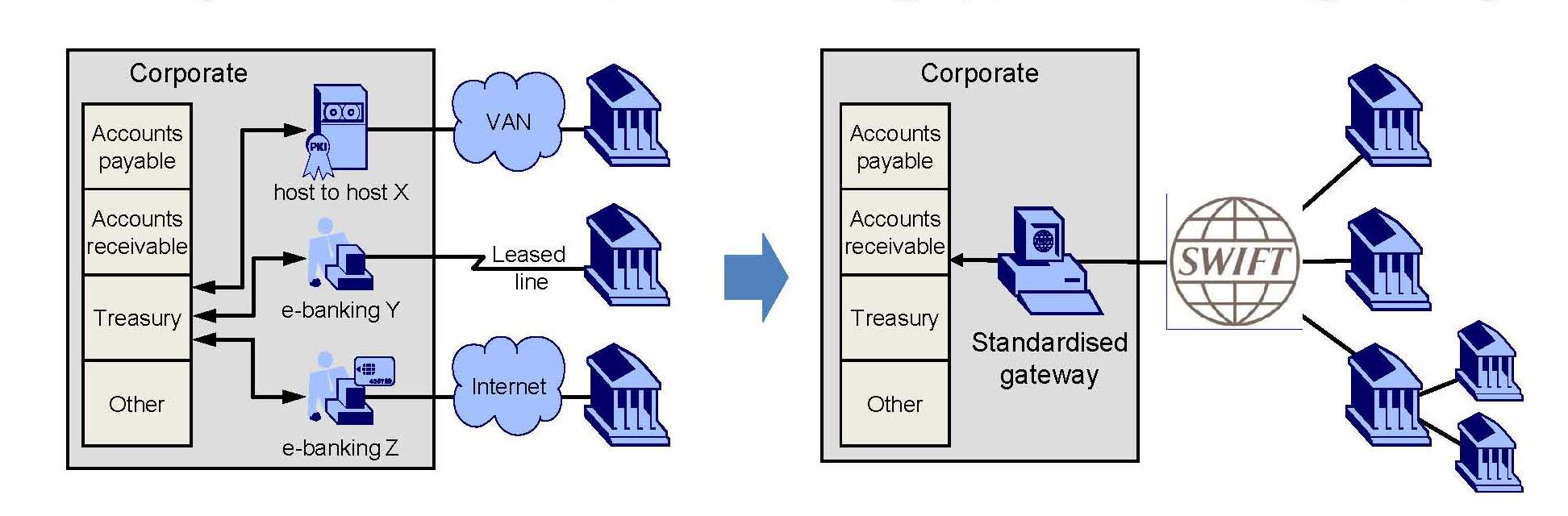 SWIFT (Society for Worldwide Interbank Financial Telecommunication)
СВИФТ - Сообщество всемирных межбанковских финансовых телекоммуникаций
Схема межбанковских расчетов в Российской Федерации
Андрианов В.В., Букирь М.Я. И др. Национальная платежная система. 2013. М. Кнорус
Клиент ЦБ РФ (плательщик)
Центральный банк Российской Федерации (Банк России)
Клиент ЦБ РФ (получатель)
Расчеты через ЦБ РФ
Расчеты через РНКО
РНКО
(расчетные небанковские кредитные организации)
Клиент РНКО (плательщик)
Клиент РНКО (получатель)
Расчеты через прямые корреспондентские отношения
Банк X
Банк Y
Филиал банка X
Филиал банка Y
Межфилиальные расчеты
Клиент банка X (плательщик)
Клиент филиала банка X (получатель)
Клиент филиала банка Y (получатель)
Клиент банка Y (получатель)
Национальные платежные системы и международные карточные платежные системы
На сегодняшний день абсолютными лидерами в области международных карточных платежей  являются компании Visa и MasterCard – небанковские институты, принадлежащие банкам. Другими участниками на рынке международных платежных карт являются небанковские американские компании American Express (Amex), Discover, Diners Club. Кроме того, на рынке заметно присутствие японской платежной системы JCB (Japan Credit Bureau) и китайской системы CUP (China Union-Pay).

Крупнейшая из них, компания Visa существует с 1958 года, когда Bank of America запустил свою первую картонную кредитную карту общего назначения. Первая электронная система авторизации запущена в 1973 году. История MasterCard начинается с 1966 г., с основания Interbank Card Association. В 1969 г. данная платежная система была приобретена California Bank Association и с 1979 года носит современное наименование.

Международные карточные платежные системы предоставляют услуги по совершению платежей с использованием следующих типов инструментов: кредитные, дебетовые, расчетные, предоплаченные и иные типы карт; а также развивающиеся типы платежей, с использованием мобильных телефонов.
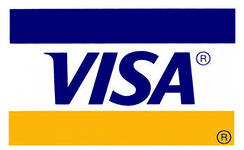 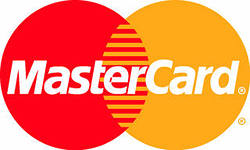 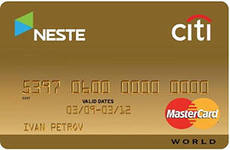 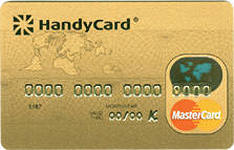 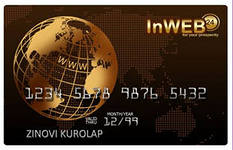 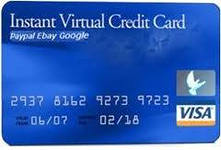 Примерные схемы транзакций в международных карточных платежных системах
Схема транзакции в четырехсторонней  МПС
Держатель карты
1
2
3
4
Продавец
Эквайер
Процессинговая платформа МПС
Эмитент
5
7
6
1
Расчет
2
3
Продавец
Эквайер
Держатель карты
Процессинговая платформа МПС
Эмитент
Платеж
$
$
$
Расчетный банк МПС
5
4
Зачисление средств на счет продавца
Процесс клиринга и расчетов между эмитентом и эквайером для типичной транзакции в рамках МПС
МПС – международная платежная система
Международные принципы банковского надзора
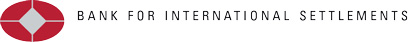 С академической точки зрения…

Банк международных расчетов (BIS) был создан в 1930 г. на основе межправительственного соглашения Бельгии, Великобритании, Германии, Италии, Франции, Японии и конвенции этих стран со Швейцарией, на территории которой он функционирует и в настоящее время.

С 2001 г. учредителями банка могут быть только центральные банки суверенных государств. На сегодняшний день таких учредителей 56, в том числе Банк России с 1996 года.

В рамках BIS действует несколько комитетов, среди них Базельский комитет по банковскому надзору (BCBS – Basel Committee on Banking Supervision), Комитет по глобальным финансовым системам (CGFS – Committee on the Global Financial System), Комитет по платежным и расчетным системам (CPSS – Committee on Payment and Settlement Systems) и другие постоянные и временные органы.
Базель II, группы стандартов:

Первая группа определяет основные цели и условия, при которых банковский надзор является эффективным (принцип 1);
Вторая группа включает принципы, относящиеся к лицензированию и структуре кредитных организаций (принципы 2-5);
Третья группа объединяет принципы, относящиеся к пруденциальному регулированию и соответствующим требованиям (принципы 6-18);
Четвертая группа определяет методы текущего банковского надзора (принципы 19-21);
Пятая группа посвящена бухгалтерскому учету и раскрытию информации (принцип 22);
Шестая группа содержит принципы, относящиеся к полномочиям надзорных органов (принцип 23);
Седьмая группа охватывает консолидированный надзор и надзор за трансграничными банковскими операциями (принципы 24-25).
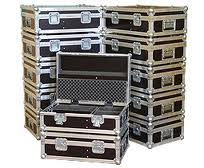 В целях рассматриваемой темы необходимо сослаться на некоторые из принципов Базеля II:
 
Принцип 7 (органы надзора должны быть уверены, что банки имеют систему управления рисками);
 
Принцип 8 (органы надзора должны быть уверены, что у банков имеется система управления кредитными рисками); 

Принцип 12 (органы надзора должны быть уверены, что банки обладают адекватной политикой в отношении идентификации, измерения, мониторинга и контроля страновых и трансфертных рисков в их международной кредитной и инвестиционной деятельности, а также что они поддерживают необходимый уровень обеспечения и резервов для предотвращения подобных рисков); 

Принцип 18 (надзорные органы должны быть уверены, что у банков установлены правила и процедуры, в том числе касающиеся наличия у банка информации о своих клиентах, которые обеспечивают соблюдение в финансовом секторе высоких стандартов, как этических, так и профессиональных, и предотвращают использование банка (как умышленно, так и неумышленно) в преступных целях).

В соответствии с международными конвенциями, к которым присоединилась Российская Федерация (включая Базель II), строятся ее национальные меры валютного регулирования и валютного контроля, а также финансового мониторинга (в т.ч. в целях противодействия легализации (отмыванию) доходов, полученных преступным путем, и финансированию терроризма (ПОД/ФТ).

Линников А.С., Правовое регулирование банковской деятельности и банковский надзор в Европейском союзе, 2009, М., Статут
Адрианов В.В., Букирь М.Я., Бутенко С.А. и др., Национальная платежная система. Бизнес-энциклопедия, 2012, М., Кнорус
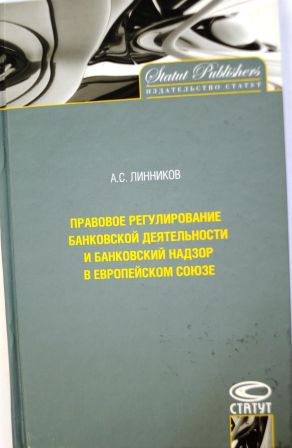 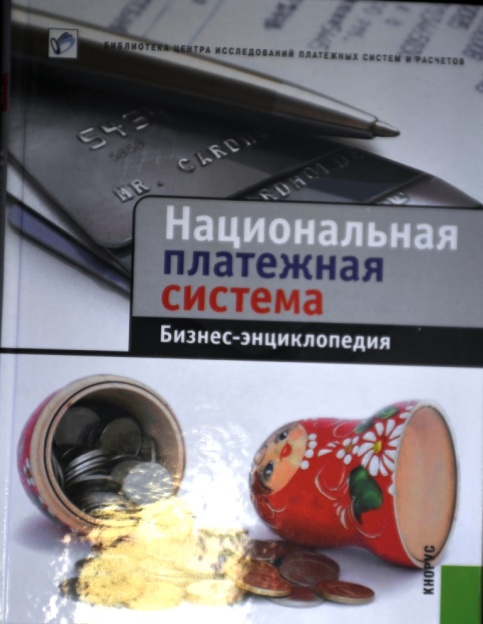 Финансовый мониторинг в кредитных организациях
В целях дальнейшего использования термина финансовый мониторинг необходимо отметить, что в широком смысле под предметом финансового мониторинга следует понимать банковские бизнес-процессы, представляющие собой совокупность разнообразных видов деятельности, направленных на удовлетворение потребностей клиентов. Сущность этих процессов заключается в том, что в них находит выражение деловая активность кредитной организации, в которой принимают участие все без исключения функциональные подразделения банка. 
Таким образом, надзорный орган, каковым является Банк России, и службы внутреннего контроля (аудита) коммерческих банков осуществляют систематическое наблюдение за деятельностью кредитной организации, в т.ч. за деятельностью ее основных структурных подразделений. Органы финансового мониторинга, что следует учитывать кредитным организациям, руководствуются в своей работе следующими принципами: 
комплексный характер, 
непрерывность, 
целесообразность, 
релевантность, 
репрезентативность,
методическая корректность, 
пригодность для оценки и прогнозирования, 
направленность на информационную поддержку управленческих решений.
Одним из важных направлений общей системы мониторинга является сфера валютных отношений между субъектами экономической деятельности. 

Потемкин С.А., Формирование системы финансового мониторинга в кредитных организациях, 2010, М., Кнорус
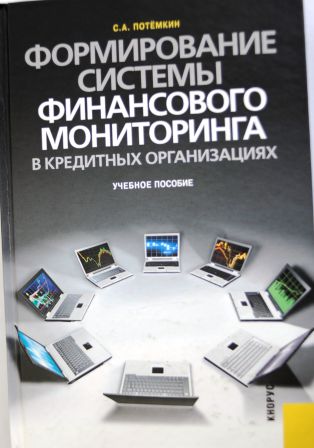 Внешний и внутренний аудит как система
Валютное регулирование и валютный контроль
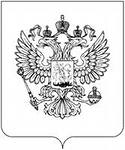 Валютная политика современной России строится в соответствии с Федеральным законом от 10.12.2003 г. № 173-ФЗ «О валютном регулировании и валютном контроле», в соответствии с которым созданы уполномоченные органы, определен порядок проведения операций с валютными ценностями на внутреннем рынке, установлен порядок перемещения валютных ценностей за пределы государства или на его территорию из-за рубежа, обеспечена защита имущественных прав на валютные ценности, регламентированы международные расчеты, предусмотрены меры поддержания курса национальной валюты и режима взаимодействия с мировым рынком. 
Органами валютного регулирования в соответствии с п. 1 ст. 5 названного закона являются Правительство Российской Федерации и Центральный банк Российской Федерации. В соответствии со своими полномочиями Правительство управляет государственным внутренним и внешним долгом, осуществляет валютное регулирование и валютный контроль, руководит валютно-финансовой деятельностью в отношениях с иностранными государствами.
В свою очередь, Центральный банк организует и осуществляет валютное регулирование и валютный контроль, определяет порядок осуществления расчетов с международными организациями, иностранными государствами, юридическими и физическими лицами, устанавливает и публикует официальные курсы иностранных валют по отношению к рублю, принимает участие в разработке прогноза платежного баланса Российской Федерации и организует его составление, устанавливает порядок и условия осуществления валютными биржами операций по покупке и продаже иностранной валюты, осуществляет выдачу, приостановление и отзыв разрешений валютным биржам на проведение операций с иностранной валютой, проводит анализ и прогнозирование состояния экономики государства в целом, а также в региональном разрезе, прежде всего денежно-кредитных, валютно-финансовых и ценовых отношений.
В том числе, в соответствии со ст. 46 Закона о Банке России, он имеет право осуществлять банковские операции и сделки с российскими и иностранными кредитными организациями, в том числе:
покупать и продавать иностранную валюту, а также платежные документы и обязательства, номинированные в иностранной валюте, выставленные российскими и иностранными кредитными организациями;
покупать, хранить, продавать драгоценные металлы и иные виды валютных ценностей;
открывать счета в российских и иностранных кредитных организациях на территории Российской Федерации и территории иностранных государств;
выставлять чеки и векселя в любой валюте.
Валютный контроль может выступать как механизм контроля со стороны государства за соблюдением резидентами и нерезидентами актов валютного законодательства Российской Федерации и актов органов валютного регулирования; как административная мера, применяемая государством для защиты финансовой самостоятельности, обеспечения стабильности денежной системы, укрепления курса национальной валюты и мобилизации валютных ресурсов; как форма нетарифного регулирования внешней торговли, аналогом которой может служить квотирование экспорта. Участники и виды валютного контроля:

Правительство Российской Федерации – осуществляет валютный контроль в форме наблюдения, итогом которого может быть издание подзаконного нормативного правового акта.

Уполномоченный орган – Федеральная служба финансово-бюджетного надзора осуществляет общий валютный контроль, который носит универсальный характер и является для данного органа исполнительной власти основным видом деятельности. 

Органы и агенты валютного контроля – осуществляют специальную форму валютного контроля, которая не является их основным направлением деятельности. В рамках данной формы выделяются виды валютного контроля. Банковский валютный контроль осуществляется Банком России и подотчетными ему уполномоченными банками, которые одновременно являются и объектами и субъектами валютного контроля. Таможенный валютный контроль  перемещения валютных ценностей через таможенную границу Российской Федерации осуществляют таможенные органы. 

Налоговый валютный контроль в рамках своих полномочий проводят налоговые органы. Валютный контроль на рынке ценных бумаг осуществляют профессиональные участники рынка ценных бумаг, подотчетные Федеральной службе по финансовым рынкам.  

Понаморенко В.Е., Валютное регулирование и валютный контроль, 2012, М., Омега-Л
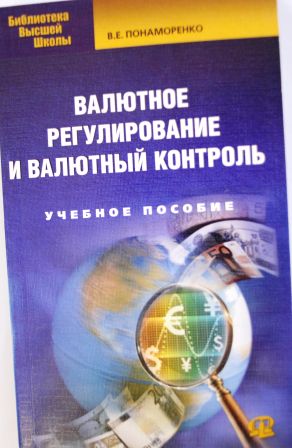 Объекты, субъекты, органы и 
агенты налогового контроля в России
Оформление валютных сделок
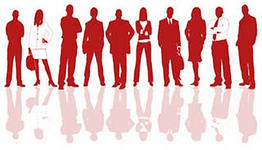 Общие правила предоставления документов и информации уполномоченным банкам детально изложены в Инструкции 117-И Банка России. 

Среди них следует выделить: 

паспорт сделки и обосновывающие документы, которые проверяются банком не только на правильность оформления, но и на достоверность изложенных сведений. 

Банк может отказать в подписании паспорта сделки по следующим основаниям:

Несоответствие данных, содержащихся в контракте (кредитном договоре) данным, указанным в паспорте сделки;
Оформление паспорта сделки с нарушениями требований, установленных Инструкцией 117-И;
Непредставление резидентом в банк паспорта сделки обосновывающих документов.
Изучение уполномоченным банком предоставленных резидентом материалов осуществляется в соответствии с технологиями, изложенными в теме 6 курса.  

Сходным образом организована деятельность иных уполномоченных органов и агентов валютного контроля.

За нарушения валютного законодательства предусмотрена правовая ответственность в форме административной и уголовной.
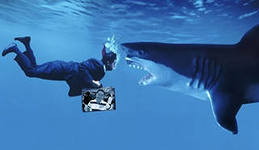 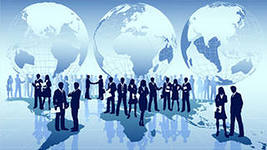 Административная ответственность за нарушения валютного законодательства. 

Должностные лица таможенных органов вправе возбуждать дела об административных правонарушениях, предусмотренных ст. 15.25 Кодекса об административных правонарушениях (КоАП РФ), в случае обнаружения при осуществлении контроля валютных операций, связанных с перемещением товаров и транспортных средств через таможенную границу Российской Федерации, достаточных данных, указывающих на нарушение актов валютного законодательства Российской Федерации и актов органов валютного регулирования, совершенные на территории Российской Федерации. 
Так, часть 1 указанной статьи предусматривает ответственность за осуществление незаконных валютных операций. 
Часть 2 – за нарушение установленного порядка открытия счетов (вкладов) в банках, расположенных за пределами территории Российской Федерации. 
Часть 4 – за невыполнение резидентом в установленный срок обязанности по получению на свои банковские счета в уполномоченных банках денежных средств, причитающихся за переданные нерезидентам товары, выполненные для нерезидентов работы, оказанные нерезидентам услуги либо за переданные нерезидентам информацию или результаты интеллектуальной деятельности, в том числе исключительные права на них. 
Часть 5 – за невыполнение резидентом в установленный срок обязанности по возврату в Российскую Федерацию денежных средств, уплаченных нерезидентам за не ввезённые на таможенную территорию Российской Федерации (неполученные на таможенной территории Российской Федерации) товары, невыполненные работы, не оказанные услуги либо за непереданные информацию или результаты интеллектуальной деятельности, в том числе исключительные права на них.
Часть 6 – за несоблюдение установленных порядка или сроков представления форм учета и отчетности по валютным операциям, нарушение установленного порядка использования специального счета и (или) резервирования, нарушение установленных единых правил оформления паспортов сделок либо нарушение установленных сроков хранения учетных и отчетных документов или паспортов сделок.
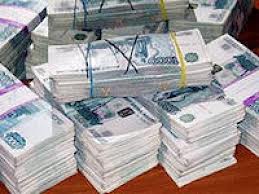 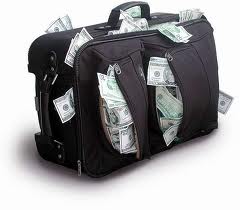 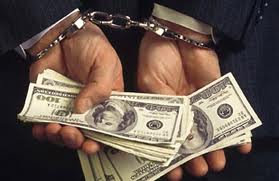 Уголовная ответственность за нарушения валютного законодательства предусмотрена 
рядом статей Уголовного кодекса Российской Федерации:
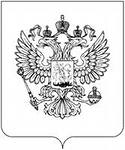 Статья 191. Незаконный оборот драгоценных металлов, природных драгоценных камней или жемчуга
Статья 192. Нарушение правил сдачи государству драгоценных металлов и драгоценных камней
Статья 193. Невозвращение из-за границы средств в иностранной валюте
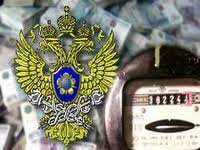 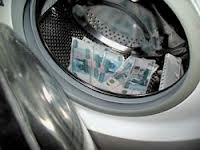 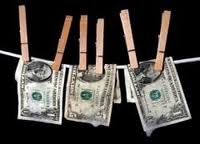 Вместе с тем, практика показывает, что нарушения валютного законодательства часто являются внешней «безобидной формой» совершения иных уголовно наказуемых действий, включая организованную преступную деятельность, мошенничество, отмывание доходов, полученных преступным путем, и финансирование терроризма.

При осуществлении валютного контроля финансово-кредитные учреждения регулярно сталкиваются с ситуациями, когда денежные средства юридических и физических лиц – резидентов поступают из офшорных зон или в офшорные зоны.
Компания «Успешный инвестор» (резидент Российской Федерации) 1 апреля 2012 года обратилась в один из российских банков с просьбой осуществить перевод денежных средств в сумме 150 млн. евро на счет компании «Net Weight Ltd.» (резидент Цейлона) в цейлонском банке «Leaf of Ceylon» в качестве 100%-й предоплаты за работы согласно договору от 8 марта 2012 года. «Успешный инвестор» представил в банк паспорт сделки и копию упомянутого договора на русском и английском языках.

Отдел валютно-экспортного контроля банка принял документы, проверил их оформление на соответствие предъявляемым требованиям, удостоверился, что компания «Успешный инвестор» имеет расчетный счет в данном банке и пришел к выводу о возможности осуществления данной операции.

Материалы поступили в отдел финансового мониторинга того же банка для рассмотрения предполагаемой сделки в рамках полномочий по ПОД/ФТ.

Приступим к оценке материалов.
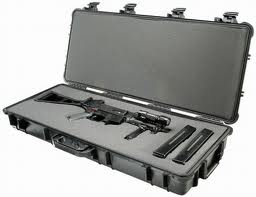 Кейс
Компания «Успешный инвестор» создана 2 февраля 2012 года группой физических лиц, граждан Российской Федерации, уставный капитал 10 000 руб., сфера деятельности – торговая, посредническая. Расчетный счет в банке открыт 1 марта 2012 года. Оборот по счету с 1 марта по 1 апреля 2012 года – 0. Учредители компании в ЕГРЮЛ как участники других юридических лиц не значатся.

Компания «Net Weight Ltd.»(Цейлон) банку неизвестна.

Цейлонский банк «Leaf of Ceylon» банку неизвестен.

Договор от 8 марта 2012 года между компанией «Успешный инвестор» и компания «Net Weight Ltd.» предусматривает подготовку бизнес-плана по развитию бизнеса компании «Успешный инвестор» на территории Российской Федерации и стран Восточной Европы на период до 2020 года. Условия выполнения договора сторонами детально не оговорены. Расчеты между сторонами предусмотрены только в виде 100%-й предоплаты со стороны заказчика, что послужит основанием для начала исследовательских работ, которые должны быть выполнены в течение 12 месяцев.
 
Российский участник отказался представить банку подлинный экземпляр договора, сославшись на особые условия его хранения (как ценного документа) у третьего лица.
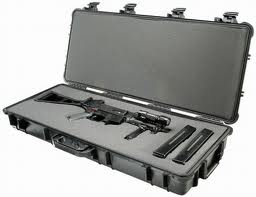 Кейс
Раскрытие информации
Современные офшорные зоны
Стремление к минимизации налогооблагаемой базы (в лучшем случае) в период ликвидации системы колониализма привело к созданию в различных уголках планеты налоговых гаваней – офшорных зон.

По некоторым данным через офшорные зоны в настоящее время ежегодно проходит:
 
более половины мировой торговли, 
более половины всех банковских активов и 
треть прямых инвестиций, которые многонациональные корпорации делают за рубежом. 
Примерно 85% международного банкинга и эмиссии облигаций происходит на так называемом еврорынке, не имеющей государственной принадлежности офшорной зоне, которая также будет рассмотрена. 

По оценкам Международного валютного фонда (2010 г.) только балансы мелких островных финансовых центров составили в общей сложности 18 триллионов долларов, а эта сумма равна примерно трети мирового ВВП. Государственное управление общего учета США сообщило (2008 г.), что 83 из 100 крупнейших американских корпораций имеют дочерние предприятия или филиалы в налоговых гаванях. Эксперты агентства Tax Justice Network провели исследование (2009 г.), согласно результатам которого 99 из 100 крупнейших компаний Европы использовали офшорные дочерние предприятия. В каждой стране ЕС к числу 99 относился банк.

Шэксон Н., Люди, обокравшие мир, 2012, М., Коммерсант - Эксмо
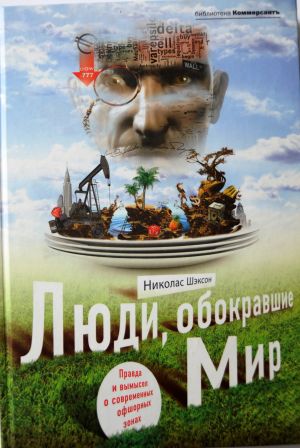 Активная работа с офшорами ведет к репутационным рискам
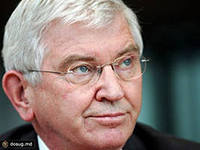 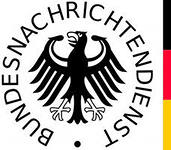 Позиция Федеральной разведывательной службы ФРГ по вопросу об оказании помощи Кипру
Федеральная разведывательная служба ФРГ (Bundesnachrichtendienst - BND) по вопросу о целесообразности оказания финансовой помощи Европейского союза банкам Кипра сообщило своему правительству:

На счетах россиян в кипрских банках лежат 26 млрд. долларов, что превышает размер годового ВВП офшорного острова. Если средства из европейского стабилизационного фонда пойдут на поддержку банковской системы Кипра, то названные счета получат страховку.

BND также обвиняет Кипр в предоставлении возможностей для отмывания денег. Официально республика приняла необходимые законы для противостояния этому, однако на деле они не применяются, утверждает служба разведки. По ее данным, отмывание денег возможно потому, что кипрские власти легко предоставляют богатым россиянам гражданство республики. Как следует из материалов BND, этим воспользовались уже 80 олигархов.

Социал-демократическая партия ФРГ заявила, что одобрит выделение помощи Кипру только при условии решения проблем с бизнес-моделью страны. Там подчеркнули, что не намерены тратить деньги германских налогоплательщиков на обеспечение гарантий по кипрским счетам нелегальных доходов россиян. В начале октября 2012 г. международное рейтинговое агентство Moody’s понизило долгосрочный кредитный рейтинг Кипра с «Ва3» до «В3», прогноз по рейтингу – негативный. Агентство объяснило понижение большими сложностями в банковском секторе страны.

www.finomenov.ru/economy/56232
www.rusichi-center.ru/e/3168554
06.11.2012 г.
Европейские налоговые гавани
Австрия, Андорра, Бельгия, Лихтенштейн, Люксембург, о-ва Мадейра, Монако, Нидерланды, Швейцария

Лондонский Сити и подконтрольные территории
О-в Джерси, о-в Гернси (+о-ва Брику, Олдерни, Сарк), о-в Мэн, о-ва Каймановы, Гонконг, Гибралтар, Бермудские о-ва, Британские Виргинские о-ва, о-в Теркс, о-в Кипр, о-в Кайкос, о-в Маврикий, Сингапур, Багамские о-ва, Дубай, Ирландия, Вануату, Гана

Налоговые гавани США
Манхэттен (федеральный уровень), штат Флорида, штат Вайоминг, штат Делавэр, штат Невада, Американские Виргинские о-ва, Маршалловы о-ва, Либерия, Панама
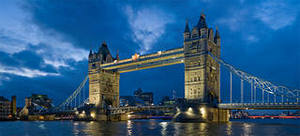 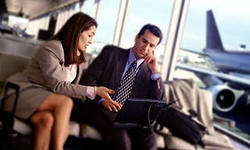 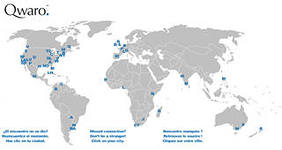 Из приведенных выше данных становится ясно, что мир офшоров – это не горстка независимых островных государств, осуществляющих свое суверенное право устанавливать собственные законы и вводить налоговые системы, которые представляются им подходящими. На самом деле это несколько сетей влияния, контролируемых ведущими мировыми державами. Этими возможностями пользуются и транснациональные корпорации, а организованные преступные сообщества, и международные террористы.
692
Каймановы острова
Филиалы известных фирм в офшорах
Перед банкротством
119
острова Теркс и Кайкос
881 филиал в офшорах
Enron
43 
остров Маврикий
8
Бермудские острова
Citigroup
91 
Люксембург
427 филиалов в офшорах
90 
Каймановы острова
News Corporation
152 филиала в офшорах
Правовое обеспечение в офшорах
Перечень правовых услуг в офшорах
Юридические фирмы
«оптимизация налогообложения»
Ozannes
«минимизация налогообложения»
Клиенты
Appleby
«уклонение от налогообложения»
Carey Olsen
«отмывание любых доходов»
Conyers
«сокрытие финансовых транзакций»
Maples and Calder
«уклонение от юридического расследования»
Mourant du Feu&Jeune
«уклонение от уголовного преследования»
Walkers
«бегство капитала»
«Метод лестницы» (или дробление активов)

При учреждении юридического лица использован прием «ломтиков» - его основатели изначально разделены между несколькими офшорными юрисдикциями;
Каждый «ломтик» образует юридическую или бухгалтерскую «упаковку» активов;
Дробление активов повышает секретность и усложняет проведение финансовых расследований;
Все «ломтики» (или ступеньки лестницы) замкнуты на корпоративного юриста, который защищен законом и ничего не обязан сообщать;
В уставе каждого из «ломтиков» при учреждении может быть оговорка о том, что в случае начала финансового расследования в отношении материнской компании, каждый «ломтик» автоматически переходит в другую юрисдикцию (другую офшорную зону);
Иногда офшорные юрисдикции идут на сотрудничество со следствием, но при этом процесс финансового расследования может затянуться на срок от нескольких месяцев до нескольких лет. В определенных случаях это будет означать провал расследования.
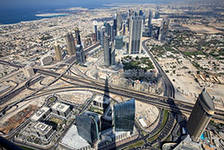 Методы ухода от контроля в офшорных зонах
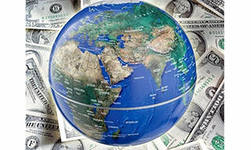 Денис Хили, будучи министром финансов Великобритании, стремился очертить точную границу между уклонением от уплаты налогов и минимизацией налогообложения. Он пришел к выводу, что «разность этих двух понятий равняется толщине тюремной стены».
Швейцария остается крупнейшим в мире хранилищем грязных денег. На офшорных счетах, принадлежащих нерезидентам Швейцарии, в 2009 году лежало около 2,1 триллиона долларов. Примерно половина этих денег принадлежала европейцам. До мирового финансового кризиса сумма составляла 3,1 триллиона долларов. 
По оценкам, сделанным в 2009 году аналитиками швейцарской брокерской фирмы Helvea, эта сумма соответствует примерно 80% тех денег, которые не были задекларированы европейскими владельцами в своих странах. Если говорить об итальянцах, данный показатель достигает 99%.

Швейцарский парламентарий Рудольф Штрам считает, что поскольку офшорная система имеет в стране крепкие традиции и за многие столетия пустила мощные корни в ее общественную и политическую жизнь, внутреннее сопротивление режиму банковской тайны бесполезно. Однако давление извне, направленное непосредственно на правительство Швейцарии, обычно также не приносит результатов. Успешными оказываются только те внешние вмешательства, которые нацелены непосредственно на швейцарские банки. Только это вынуждает банкиров идти на перемены. Последний пример: когда правительство США пригрозило UBS самыми страшными последствиями, Швейцария подписала в 2010 году соглашение об обмене информацией, касающейся более четырех тысяч американцев, имеющих счета в банке.

С сентября 2011 года российская налоговая служба получила доступ к информации о банковских вкладах физических лиц в Швейцарии. Однако где результат?
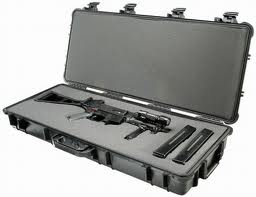 Кейс
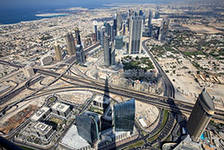 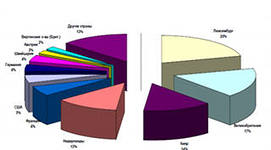 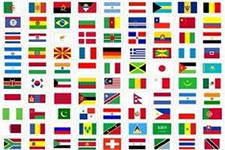 Противодействие легализации доходов, полученных преступным путем
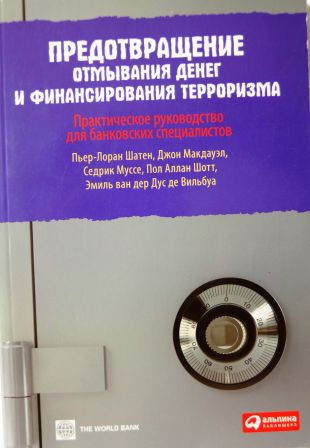 Международное сообщество под отмыванием преступных доходов призывает понимать действия (бездействие) относительно имущества, приобретенного преступным путем, независимо от того, желает лицо придать правомерный характер данному имуществу или нет. При этом преступной будет являться деятельность только в том случае, если лицо знало о преступном происхождении данного имущества.
Отмывание денег и финансирование терроризма влечет за собой целый ряд характерных рисков. Эти риски не исключают друг друга и часто являются взаимосвязанными. Подобные риски касаются:
Соблюдения законодательства и юридических вопросов;
Репутации;
Деятельности банка и проведения банковских операций;
Стратегического планирования;
Ликвидности.
История возникновения данной проблемы понятна.
В широком смысле, мало кто занимался бы преступной деятельностью (особенно в сфере экономики и финансов), если бы она не приносила доходов, причем доходов значительно более существенных, чем те, которые приносила любая законная человеческая активность.  
По мере накопления рыночного опыта и эволюции «человека экономического» эта сфера деятельности стала привлекать все более пристальное внимание формирующихся рыночных институтов и, в конечном итоге, привела к формированию международной системы противодействия отмыванию преступных доходов.

Прошунин М.М., Финансовый мониторинг, 2009, М., Страут
Шатен П.-Л., Макдауэл Дж. и др., Предотвращение отмывания денег и финансирования терроризма, 2011, М., Альпина
Радаев В.В., Экономическая социология, 2008, М., ГУ ВШЭ
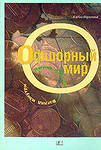 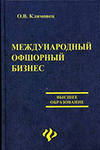 Точкой отсчета создания такой наднациональной системы принято считать 1988 год, когда была принята Венская конвенция ООН о борьбе против незаконного оборота наркотических веществ и психотропных веществ. Данной конвенцией впервые были предусмотрены конкретные меры развития международных отношений в сфере борьбы с отмыванием денежных средств. СССР ратифицировал данную конвенцию, Россия стала его правопреемником.
В июле 1989 года на встрече G7 (в тот период «Большая семерка»: США, Япония, Германия, Великобритания, Франция, Италия, Канада) в Париже по инициативе президента Франции была создана ФАТФ (Группа разработки финансовых мер по борьбе с отмыванием денег – Financial Action Task Force). Основной задачей группы стала разработка международных стандартов в борьбе с отмыванием  преступных доходов и финансированием терроризма, развитие надежных и эффективных региональных органов, организованных по тем же принципам, что и ФАТФ, и расширение сотрудничества с соответствующими международными организациями.
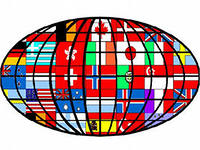 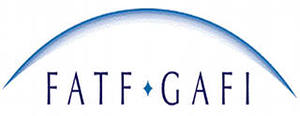 Члены ФАТФ в 2012 году: 
Австралия, Австрия, Аргентина, Бельгия, Бразилия, Германия, Гонконг, Греция, Дания, Европейская комиссия, Ирландия, Исландия, Испания, Италия, Канада, Люксембург, Мексика, Нидерланды, Новая Зеландия, Норвегия, Португалия, Россия, Сингапур, Совет стран сотрудничества Персидского залива, Соединённое Королевство, США, Турция, Финляндия, Франция, Швейцария, Швеция, Южная Африка, Япония. 

Чашин А.Н., Выявление необычных сделок, 2010, М., Дело и Сервис
Уже в феврале 1990 года ФАТФ разрабатывает Сорок рекомендаций по действиям против отмывания денег, которые в 1996 году были изменены и дополнены. Официально введено в оборот понятие «противодействие легализации (отмыванию) доходов, полученных преступным путем, и финансированию терроризма – ПОД/ФТ. Среди основных рекомендаций ФАТФ следует выделить:

Требование о признании «отмывания преступных доходов» правонарушением в государстве;
Создание правового механизма, обеспечивающего получение информации, несмотря на требования закона о банковской, коммерческой тайне;
Идентификация клиентов;
Контроль за запутанными, сложными операциями;
Создание правового механизма направления сообщений о подозрительных операциях в уполномоченный орган государства по ПОД/ФТ;
Учреждение органа финансовой разведки, который собирает и анализирует информацию о подозрительных операциях, и наконец,
Обеспечение механизма оказания взаимной правовой помощи иностранным государствам в сфере ПОД/ФТ.
1 ноября 2001 года в России образована
Федеральная служба финансового мониторинга
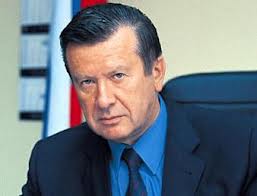 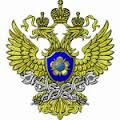 Национальные органы банковского надзора
В Бельгии это Комиссия по надзору за банками, финансовыми учреждениями и страховыми компаниями. Во Франции – Банковская комиссия. В Нидерландах – Банк Нидерландов. В Испании – подразделение финансовой разведки, Комиссия по борьбе с отмыванием денег и финансовыми преступлениями. 

Шатен П.-Л., Макдауэл Дж. и др., Предотвращение отмывания денег и финансирования терроризма, 2011, М., Альпина
В декабре 1998 года Базельский комитет по банковскому надзору выпустил Рекомендации по предотвращению использования банковской системы в целях отмывания преступных доходов (Prevention of criminal use of the banking system for the purpose of money-laundering). В январе 2000 года была открыта для подписания Международная конвенция о борьбе с финансированием терроризма, принятая резолюцией Генеральной Ассамблеи ООН от 9 декабря 1999 г. Россия подписала Конвенцию 3 апреля 2000 г. и ратифицировала ее 27 ноября 2007 года с заявлениями. Конвенция вступила в силу для России 27 декабря 2002 года. 
В июне 2000 г. ФАТФ впервые опубликовал «черный список» стран и территорий, не сотрудничающих в борьбе с отмыванием капиталов. В список вошли: Багамские острова, Каймановы острова, острова Кука, Доминика, Израиль, Ливан, Лихтенштейн, Маршалловы острова, Науру, Ниуэ, Панама, Филиппины, Сен-Киттс и Невис, Сент-Винсент и Гренадины, всего 23 страны и территории.
Опасные географические зоны
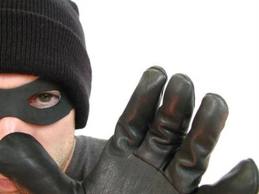 Рекомендации США
В США относительно опасных географических зон существуют предписания и рекомендации, определенные законами и иными нормативными актами. Структурно они состоят из следующих позиций:
Страны, подозреваемые в причастности к международному терроризму;
Страны, являющиеся основными зонами по отмыванию денег;
Страны, не сотрудничающие с ФАТФ;
Регионы с высокой интенсивностью оборота наркотиков;
Регионы с высоким уровнем финансовой преступности… 

Шатен П.-Л., Макдауэл Дж. и др., Предотвращение отмывания денег и финансирования терроризма, 2011, М., Альпина
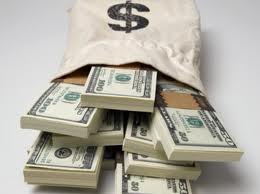 Вольфсбергская группа, образованная в 2000 году, приняла ряд методических рекомендаций для финансовых институтов, среди которых следует отметить принятые 30 октября 2000 г. Всеобщие директивы по противодействию отмыванию доходов в частном банковском секторе (The Wolfsberg Anti-Money Laundering Principles for Private Banking). В 2001 году Базельским комитетом по банковскому надзору были приняты Методические рекомендации по идентификации клиентов банков (Customer due diligence for banks). В 2001 г. ФАТФ принимаются 40 основных критериев, препятствующих международному сотрудничеству в борьбе с отмыванием денег и 9 специальных рекомендаций.
Сорок рекомендаций ФАТФ по борьбе с отмыванием денег
 Сфера охвата уголовного преступления по отмыванию денег
Рекомендации 1-2
 Обеспечительные меры и конфискация
Рекомендация 3
 Надлежащая проверка клиентов и ведение учета
Рекомендации 4-12
Отчетность о подозрительных операциях и выполнение требований
Рекомендации 13-16
 Прочие меры сдерживания отмывания денег и финансирования терроризма
Рекомендации 17-20
 Меры, которые следует предпринимать в отношении стран, не выполняющих Рекомендации ФАТФ или выполняющих их в недостаточной степени
Рекомендации 21-22
Регулирование и надзор
Рекомендации 23-25
 Институциональные и прочие меры, необходимые для систем борьбы с отмыванием денег/финансированием терроризма
Компетентные органы, их полномочия и ресурсы
Рекомендации 26-32
Прозрачность юридических лиц и образований
Рекомендации 33-34
Международное сотрудничество
Рекомендация 35
Правовая взаимопомощь и экстрадиция
Рекомендации 36-39
Прочие формы сотрудничества
Шатен П.-Л., Макдауэл Дж. и др., Предотвращение отмывания денег и финансирования терроризма, 2011, М., Альпина
40 
основных критериев и 
9 
специальных рекомендаций
ФАТФ
Девять специальных рекомендаций ФАТФ

Признавая крайнюю важность действий по борьбе с финансированием терроризма, ФАТФ разработала эти девять специальных рекомендаций в дополнение к 40 рекомендациям по борьбе с отмыванием денежных средств:
Ратификация и выполнение резолюций ООН
Признание преступного характера финансирования терроризма и связанного с ним отмывания денег
Замораживание и конфискация активов террористов
Отчетность о подозрительных операциях, связанных с терроризмом
Международное сотрудничество
Альтернативные способы перевода средств
Электронные переводы
Некоммерческие организации
Курьеры по перевозке наличных денежных средств 

Шатен П.-Л., Макдауэл Дж. и др., Предотвращение отмывания денег и финансирования терроризма, 2011, М., Альпина
1 ноября 2001 года в России образована
Федеральная служба финансового мониторинга
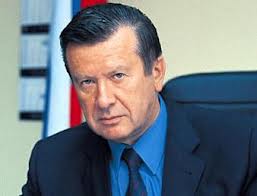 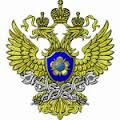 Таким образом, период с 1989 по 2001 годы стал периодом становления международной и национальных систем по противодействию отмыванию преступных доходов. В России с 1 февраля 2002 г. в законную силу вступил Федеральный закон № 115-ФЗ «О противодействии легализации (отмыванию) доходов, полученных преступным путем, и финансированию терроризма». Указом Президента Российской Федерации от 01.11.2001 г. № 1263 был образован новый орган исполнительной власти – Комитет по финансовому мониторингу РФ (в настоящее время – Федеральная служба по финансовому мониторингу, Росфинмониторинг), уполномоченный принимать меры по противодействию легализации (отмыванию) преступных доходов.
Организация ПОД/ФТ в Российской Федерации. 

Федеральный закон № 115-ФЗ регулирует отношения граждан Российской Федерации, иностранных граждан и лиц без гражданства, организаций, осуществляющих операции с денежными средствами или иным имуществом, а также государственных органов, осуществляющих контроль на территории Российской Федерации за проведением операций с денежными средствами или иным имуществом, в целях предупреждения, выявления и пресечения деяний, связанных с легализацией (отмыванием) доходов, полученных преступным путем, и финансирования терроризма.
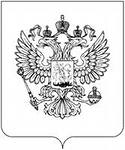 115-фз
Основные понятия и определения Федеральный закон от 07.08.2001 г. № 115-ФЗ «О противодействии легализации (отмыванию) доходов, полученных преступным путем, и финансированию терроризма»:

Доходы, полученные преступным путем – денежные средства или иное имущества, полученные в результате совершения преступления.
Легализация (отмывание) доходов, полученных преступным путем – придание правомерного вида владению, пользованию или распоряжению денежными средствами или иным имуществом, полученным в результате совершения преступления, за исключением преступлений, предусмотренных статьями 193, 194, 198, 199, 199.1 и 199.2 Уголовного кодекса Российской Федерации.
Операции с денежными средствами или иным имуществом – действия физических и юридических лиц с денежными средствами или иным имуществом независимо от формы и способа их осуществления, направленные на установление, изменение или прекращение связанных с ними гражданских прав и обязанностей.
Уполномоченный орган – федеральный орган исполнительной власти, принимающий меры по противодействию легализации (отмыванию) доходов, полученных преступным путем, и финансированию терроризма.
Обязательный контроль – совокупность принимаемых уполномоченным органом мер по контролю за операциями с денежными средствами или иным имуществом на основании информации, представляемой ему организациями, осуществляющими такие операции, а также по проверке этой информации в соответствии с законодательством Российской Федерации.
В статье 5 названного Федерального закона дан перечень организаций, осуществляющих операции с денежными средствами:
- кредитные организации;
- профессиональные участники рынка ценных бумаг;
- страховые организации и лизинговые компании;
- ломбарды;
- организации, осуществляющие скупку, куплю-продажу драгоценным металлов и драгоценных камней, ювелирных изделий из них и лома таких изделий;
- организации, содержащие тотализаторы и букмекерские конторы, а также организующие и проводящие лотереи, тотализаторы (взаимное пари) и иные основанные на риске игры, в том числе в электронной форме;
- организации, осуществляющие управление инвестиционными фондами или негосударственными пенсионными фондами;
- организации, оказывающие посреднические услуги при осуществлении сделок купли-продажи недвижимого имущества;
- организации, не являющиеся кредитными организациями, осуществляющие прием от физических лиц наличных денежных средств в случаях, предусмотренных законодательством о банках и банковской деятельности;
- коммерческие организации, заключающие договоры финансирования под уступку денежного требования в качестве финансовых агентов.
В статье 6 рассматриваемого закона дан исчерпывающий перечень операций с денежными средствами или иным имуществом, подлежащих обязательному контролю. Отметим из них наиболее характерные:
- операции с наличными денежными средствами на сумму свыше 600 000 рублей;
- операции с денежными средствами, если хотя бы одна из сторон (любое лицо) находится на территории (в государстве), которая не участвует в международном сотрудничестве в целях ПОД/ФТ;
- перевод денежных средств за границу на счет (вклад) открытый для анонимного владельца;
- сделка с недвижимым имуществом, если ее сумма равна или превышает 3 000 000 рублей;
- операции с денежными средствами или иным имуществом, если хотя бы одной из сторон является лицо, в отношении которого имеются полученные в установленном порядке сведения об его причастности к экстремистской или террористической деятельности.
В статье 7 закона указаны права и обязанности организаций, осуществляющих операции с денежными средствами или иным имуществом.  Они соответствуют рекомендациям ФАТФ и представляют следующие действия:
- идентификация лица, совершающего операцию;
- установление и идентификация конечного выгодоприобретателя;
- систематическое обновление информации о клиентах и выгодоприобретателях;
- документальная фиксация операции, подлежащей обязательному контролю, и предоставление ее в уполномоченный орган не позднее рабочего дня, следующего за днем совершения операции;
- исполнение письменных запросов уполномоченного органа.

В практике организаций, осуществляющих сделки с денежными средствами и иным имуществом, регулярно возникают операции, которые в целях ПОД/ФТ относят к категории сомнительных, подлежащих дополнительной проверке. Исчерпывающего перечня таких операций нет и быть не может – идет постоянное соревнование тех, кто осуществляет меры ПОД/ФТ и тех, кто пытается их преодолеть.
Признаки сомнительных операций
Операции по обналичиванию денежных средств

Также в рамках финансового мониторинга, осуществляемого в целях ПОД/ФТ, организациями выявляются и учитываются как сомнительные, так называемые операции по обналичиванию денежных средств и их последующему выводу из легального денежного оборота. Как представляется, эти операции прямо указывают на то, что существующие на рынке легальный и нелегальный денежные обороты находятся в состоянии динамичного взаимодействия по принципу сообщающихся сосудов.

Юрченко А.В., Сомнительным операциям – особое внимание, 2008, СПб., Труды ГИНУ
Северо-Западный банк Сбербанка России

В процессе осуществления мероприятий по линии ПОД/ФТ кредитным учреждением в 2006-2007 годах было выявлено несколько схем обналичивания денежных средств. Одна из них:

Схема с простыми векселями
Юридические лица за безналичный расчет приобретали простые векселя Сбербанка. Векселя, без совершения сделок, но с отметками в индоссаменте, передавались доверенным физическим лицам. Эти лица предъявляли векселя в учреждения Сбербанка к оплате за наличные деньги.
До момента пресечения данная схема, не смотря на ее примитивность, позволила за 1,5 года обналичить и вывести из легального оборота около 100 млрд. рублей.
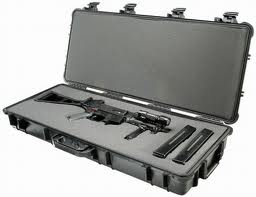 Кейс
По оценкам Росфинмониторинга, в России ежегодно легализуется 250-300 млрд. рублей, при этом правоохранительными органами выявляется порядка 30 млрд. рублей легализованных для легализации преступных доходов характерен высокий уровень латентности. Однако, как показывает правоохранительная и банковская практика, криминальных доходов. Отмывание является одним из видов противоправного бизнеса, тесно связанного с деятельностью транснациональных преступных групп. 
Говоря об общественной опасности легализации преступных доходов, приходится констатировать ее неочевидность для большинства населения. На самом деле вред, причиняемый легализацией преступных доходов, значителен.

Жубрин Р.В., Борьба с легализацией преступных доходов, 2011, М., Волтерс Клувер
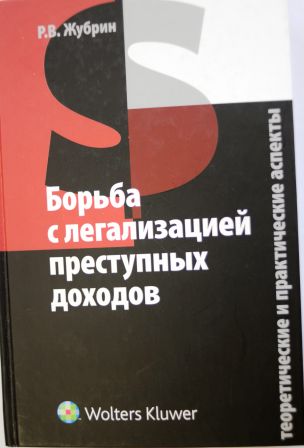 Говоря об общественной опасности легализации преступных доходов, приходится констатировать ее неочевидность для большинства населения. На самом деле вред, причиняемый легализацией преступных доходов, значителен:
В социальной сфере в результате легализации преступных доходов преимущество получают лица, ведущие преступный образ жизни. Они живут в лучших условиях, получают в полной мере услуги здравоохранения, образования, материально обеспечивают свои семьи. Подобное улучшение жизни производится за счет потерпевших от преступлений, способствует воспроизводству преступности, обнищанию целых социальных слоев, распространению аморального образа жизни.
В финансовой сфере страдают законные интересы государства: преступные доходы в большинстве случаев представляют собой не что иное, как денежные средства, выпущенные и обеспечиваемые государством. Таким образом, реализуя монетаристские функции, государство невольно оказывается пособником своего социального противника – криминального бизнеса, способствуя его воспроизводству и развитию.
В предпринимательской сфере бизнесмены вынуждены конкурировать с криминальными дельцами, которые активно инвестируют в законную экономику и мало зависят от ее конъюнктуры. В результате криминальных инвестиций искажаются данные финансового рынка, что вводит в заблуждение инвесторов, влечет крупные финансовые потери.
В политической сфере лица, владеющие значительными доходами, полученными от преступной деятельности, стремятся занять должности в представительных и исполнительных органах власти, обеспечивая себе иммунитет от уголовного преследования, возможность лоббирования своих интересов. Криминальные капиталы используются для финансирования политических партий и движений.
Жубрин Р.В.
С принятием действующего законодательства и созданием Росфинмониторинга, как уполномоченного органа, у правоохранительных органов, при расследовании преступлений, связанных с привлечением к ответственности за легализацию средств,  полученных преступным путем (статьи 174 и 174.1 УК РФ). Появилась возможность обнаружить проведенные с «грязными деньгами» операции, не смотря на принятые меры по их маскировке и запутанный характер транзакций. Это позволяет не только отслеживать этапы легализации, но и получать по ним доказательную базу.
Так, согласно имеющимся статистическим данным, установлены типичные преступления, предшествовавшие легализации преступных доходов по ст. 174:
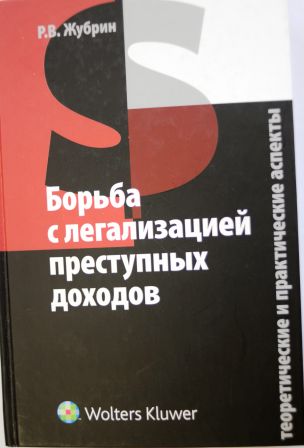 Одной из особенностей структуры и характера легализации преступных доходов в России является ее распространение по различным отраслям экономики. Так криминологические исследования показали, что «отмывание» наиболее распространено в таких отраслях, как кредитно-финансовая сфера, потребительский рынок и топливно-энергетический комплекс.
Уголовная ответственность за легализацию (отмывание) доходов, полученных преступным путем, предусмотрено несколькими статьями Уголовного кодекса Российской Федерации:
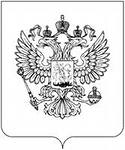 Статья 171. Незаконное предпринимательство
Статья 172. Незаконная банковская деятельность
Статья 174. Легализация (отмывание) денежных средств или иного имущества, приобретенных другими лицами преступным путем
Статья 174.1. Легализация (отмывание) денежных средств или иного имущества, приобретенных лицом в результате совершения им преступления
Статья 175. Приобретение или сбыт имущества, заведомо добытого преступным путем
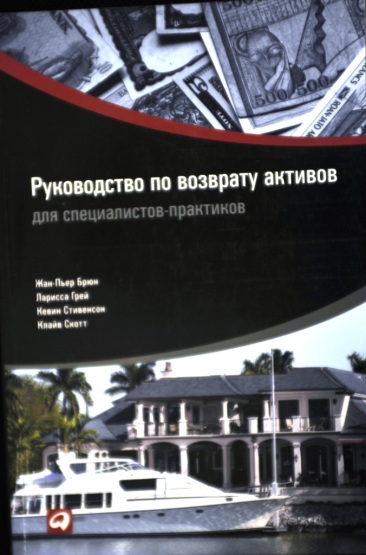 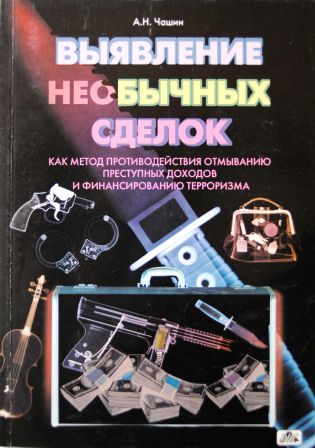 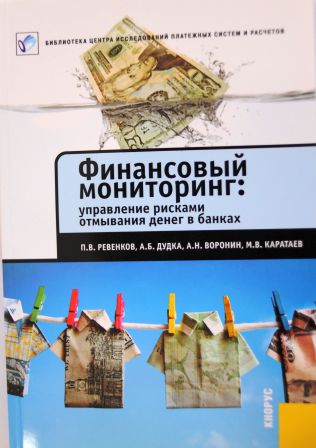 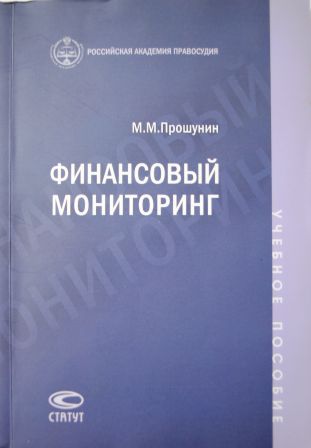 Противодействие коррупции и контроль политически значимых лиц
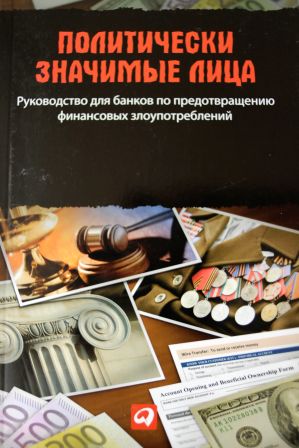 Как это ни странно, меры по противодействию легализации (отмыванию) доходов, полученных преступным путем, направлены не только против наркокартелей и иных направлений деятельности организованной преступности. 

Эти меры имеют и антикоррупционный характер – за последнюю четверть века мир пережил не один скандал, связанных с расхищением государственных средств лицами, стоящими у власти, и их ближайшим окружением.

Нас уже не удивишь похождениями олигархов на яхтах в пикантных компаниях, мы спокойно воспринимает информацию о том, что некоторые «политические беженцы» скупают недвижимость в Лондоне целыми кварталами. Мы не знаем, сколько было украдено или получено в качестве взяток влиятельными политиками.

Однако приблизительные подсчеты по оценкам Всемирного банка говорят о том, что в виде взяток ежегодно выплачивается более 1 триллиона долларов США. Объемы незаконных доходов публичных должностных лиц развивающихся стран и стран с переходной экономикой достигают 20-40 млрд. долларов в год.
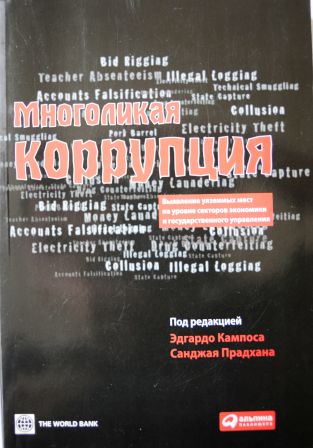 Конвенция ООН против коррупции, статья 52:

«…каждое государство-участник принимает такие меры, какие могут потребоваться, в соответствии с его внутренним законодательством, с тем, чтобы потребовать от финансовых учреждений, на которые распространяется его юрисдикция, проверять личность клиентов, принимать разумные меры для установления личности собственников-бенефициаров средств, депонированных на счетах с большим объемом средств, и осуществлять более жесткие меры контроля в отношении счетов, которые пытаются открыть или которые ведутся лицами, обладающими или обладавшими значительными публичными полномочиями, членами их семей и тесно связанными с ними партнерами или от имени любых вышеперечисленных лиц».
Поэтому нас уже не оставляет равнодушными информация телевидения о том, как генерал-лейтенант полиции на «заработанные честным трудом средства» построил себе виллу, стоимостью более 40 миллионов долларов США. 

Мы с удивлением узнаем, что высокопоставленные чиновники Министерства обороны сколачивают личное благосостояние за счет разворовывания Вооруженных сил. Такие факты не нравятся многим, причем не только в нашей стране. Поэтому мы верим, что всякое тайное рано или поздно становится явным.

В марте 2009 г. страны-участницы G-20 призвали к выполнению стандартов по политически значимым лицам в целях противодействия коррупции, а также выявления потоков доходов от коррупции.
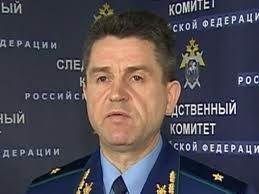 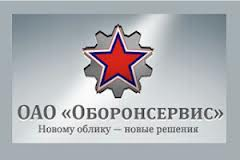 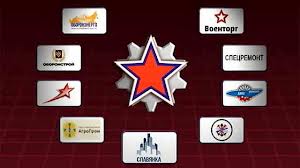 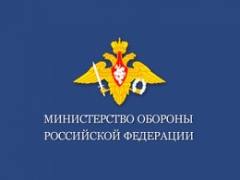 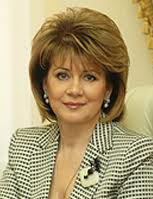 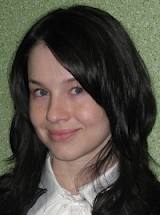 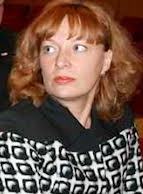 Ольга Степанова
Надежда Синикова
Марина Лопатина
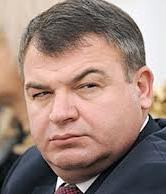 «Рособоронпоставка»
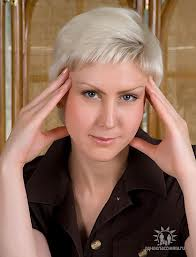 «Военторг»
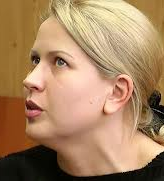 Анатолий Сердюков
Олеся Подгорная
Дело «Оборонсервиса» 2012-2013 гг.
Евгения Васильева
Департамент имущества
«Славянка»
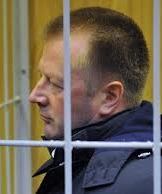 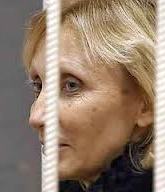 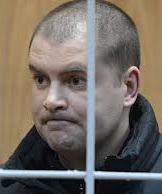 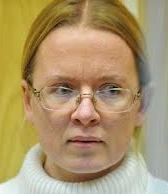 Екатерина Сметанова
Александр Елькин
Максим Закутайло
Юлия Ротанова
ФАТФ определяет политически значимых лиц как:

«лиц, которые выполняют или на которых были возложены важные публичные функции в иностранных государствах, например главы государств или правительств, крупные политики, старшие должностные правительственные, судебные или военные должностные лица, старшие должностные лица государственных корпораций, видные деятель политических партий и др. Деловые отношения с членами семей или лицами из ближайшего окружения несут репутационные риски, аналогичные рискам, связанным с самими политически значимыми лицами. Это определение должно распространяться на чиновников среднего или низшего ранга вышеупомянутых категорий».
Мировой банк так определяет современные задачи в этой области:
Основная рекомендация 1
Выполнять надлежащую проверку всех политически значимых лиц, как иностранных, так и местных
Основная рекомендация 2
Требовать декларацию бенефициарного собственника
Основная рекомендация 3
Требовать декларации о доходах и имуществе
Основная рекомендация 4
Регулярно проверять статус клиентов – политически значимых лиц
Основная рекомендация 5
Не стоит устанавливать сроки давности: политически значимое лицо долго остается таковым
Противодействие финансированию терроризма
Проблемы регионального и международного терроризма не новы для современного человечества. До настоящего времени не развязаны полностью многолетние очаги внутренних конфликтов в Северной Ирландии, Стране басков, между государством Израиль и Палестинской автономией, а также конфликты в приграничных районах Индии и Пакистана, сопровождающиеся многочисленными актами террора.
Новейшая история нашего государства связана с возникновением зоны локального вооруженного конфликта, повлекшего за собой проникновение актов террора на сопредельные территории и вглубь страны. Десятки тысяч людей оказались затронутыми неоднократными взрывами в Московском метрополитене, захватом почти двух тысяч заложников в Буденовской клинической больнице, трагедией Беслана и многими другими. Свидетелями беспрецедентных актов террора по уничтожению зданий Всемирного торгового центра в Нью-Йорке и находившихся в них нескольких тысяч человек, стали миллионы телезрителей во всем мире.
Формат данной лекции не предназначен для рассмотрения явления терроризма во всех его аспектах: история, причины и условия зарождения, роль межрасовых, межнациональных, межрегиональных и конфессиональных различий, конфликта между бедностью одних и богатством других, между процессом глобализации и стремлением к сохранению культурной автономии. Понятно, что эта проблема носит комплексный характер. Вместе с тем, не менее очевидно, что терроризм в начале XXI века стал одной из наиболее острых и чреватых далеко идущими последствиями глобальных проблем человечества.
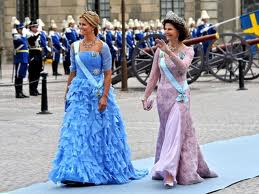 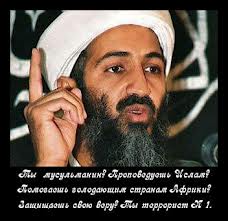 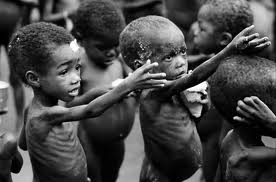 Но в наше время ничто не существует вне экономики и финансов. Прежде всего, путем логического размышления поставим перед собой вопрос: «Могут ли лидеры международного терроризма и воспитываемые ими террористы-смертники обойтись без средств на существование?»
Ответ будет один – конечно, нет!
Для бедняков сектора Газа каждый член ХАМАС – благодетель, так как именно эта организация оказывает материальную помощь тысячам родственников политзаключенных и «святых мучеников». Им выдаются немалые денежные вознаграждения за погибшего «шахида», младшим членам семьи смертника назначается стипендия. По данным специалистов, до недавнего времени на содержание семей смертников из бюджета «Хезболла» ежегодно выделялось до 70 млн. долларов. При этом примерно половина этой суммы поступала из государств Персидского залива (Саудовская Аравия, Иран, Египет и другие страны), 35% из Европы (в основном из Великобритании), 15% - из США.
Благотворительная деятельность занимает заметное место в экономике терроризма, но она не может давать все. Терроризм постоянно генерирует свою инфраструктуру, осваивая всевозможные способы увеличения денежных потоков. Согласно данным, полученным в недавнем прошлом, слияние террористических ячеек и мафиозных структур стало реальностью – они продвигаются бок о бок в сферах наркоторговли, похищения и контрабанды людей, подделки личных документов, торговли оружием. Характерной особенностью также является использование легальных источников финансирования. Характерным примером использования любых возможностей финансирования терроризма является Усама бен Ладан. 

Терроризм в современном мире, под редакцией Шульца В.Л., 2011, М., Наука

Зайцев В.А., Городецкий А.Е., Финансирование терроризма и противодействие этому процессу, Сборник «Организационно-правовые вопросы борьбы с терроризмом», 2006, М., Наука
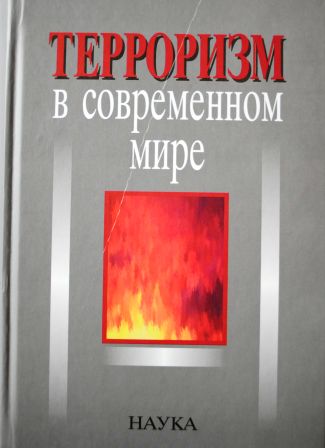 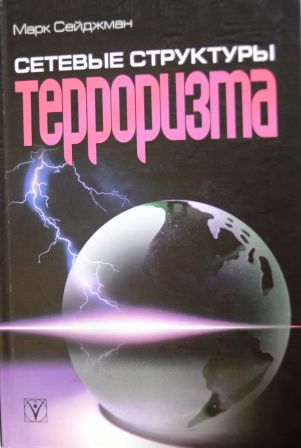 Штаб
a
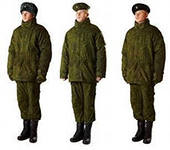 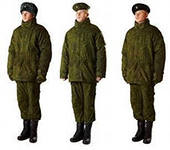 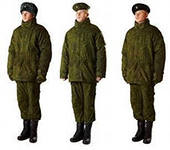 b
Централизованно:

Информационное обеспечение
Одобрение избранного курса
Финансирование отдельных террористических актов
Автономный набор и использование боевиков
Террористические ячейки
Бизнес
Накопление и расширение финансовых ресурсов
Штаб
Политические акции
Подкуп госслужащих
Подкуп журналистов
Оплата боевиков и членов семей
Финансирование НИОКР
и т.д.
Объекты разведки, подкупа и влияния
Нелегальная резидентура
Зарубежный террористический центр
Центр финансирования
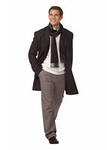 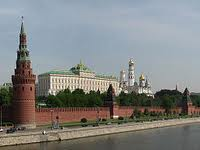 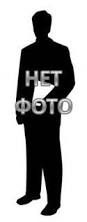 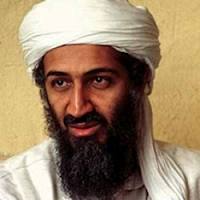 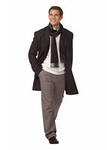 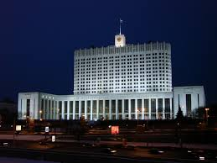 Закупка оружия, боеприпасов, медикаментов, снаряжения и продуктов питания.
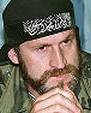 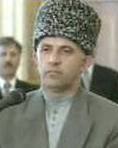 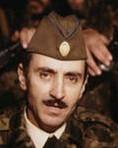 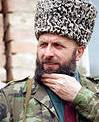 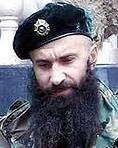 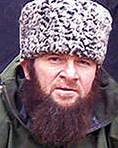 Региональный террористический штаб
Региональные террористические ячейки
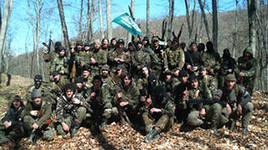 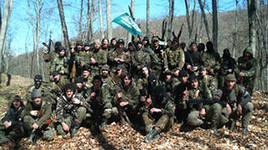 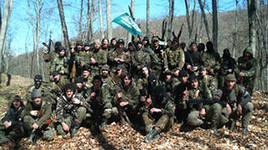 Теракты
Бывший эксперт ООН Лоретта Наполеони:
«Эмир террора» пользовался услугами следующих фирм: холдинговой компании Wadi al-Aqig в Африке, судостроительной фирмы Al-Hiraj (Судан), страусиной фермы и судов для ловли креветок в Кении, банка Al-Shamil Islamic (Ближний Восток), участником которых он являлся.
Судостроительная фирма (Судан)
Страусиная ферма (Кения)
Недвижимость (США)
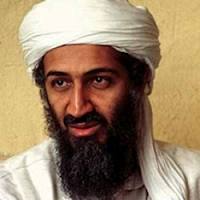 Недвижимость (Лондон)
Лесные участки (Турция)
Ловля креветок (Кения)
Деревообработка (Норвегия)
Часть бизнеса Бин Ладена
Банк
Al-Shamil Islamic
Недвижимость (Париж)
Сельхозугодия (Таджикистан)
Молочные заводы (Дания)
Медицина (Египет, Иордания, Ирак, Швеция)
Недвижимость (Французская Ривьера)
Сектор Басаева
Центр финансирования
Зарубежный террористический центр
Региональный контролер
Местный координатор
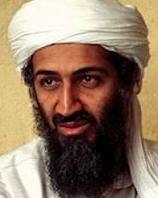 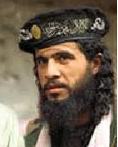 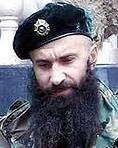 Сектор Умарова
Центр финансирования
Местный координатор
Исполнители
Захват заложников
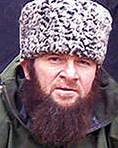 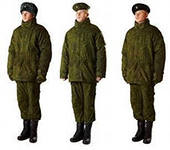 Сектор Закаева
Центр финансирования
Исполнители
Местный координатор
Бизнес и иная денежная помощь
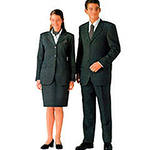 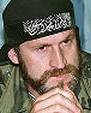 Резолюцией 49/60 Генеральной Ассамблеи ООН от 09.12.1994 г. была утверждена Декларация о мерах по ликвидации международного терроризма.
Резолюцией 54/109 Генеральной Ассамблеи ООН от 09.12.1996 г. была принята Международная конвенция о борьбе с финансированием терроризма.
Резолюцией 1373 Советом Безопасности ООН от 28.09.2001 г.  было принято решение о дополнительных мерах борьбы со всеми фактами проявления международного терроризма и финансированием терроризма.
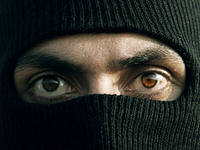 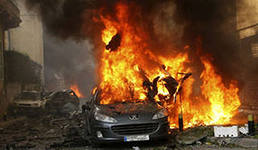 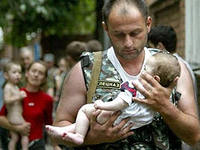 В Российской Федерации, в соответствии с действующим законодательством, противодействие финансированию терроризма является составной частью финансового мониторинга в целях ПОД/ФТ и подразумевает под собой осуществление субъектами этой деятельности ряда специфических мер в отношении клиентов и проводимых ими операций.
Прежде всего, это касается идентификации клиентов и других лиц с Перечнем организаций и физических лиц, в отношении которых имеются сведения об их участии в террористической и экстремисткой деятельности. Соответствующий национальный перечень формируется и постоянно корректируется уполномоченным органом, в том числе и с учетом данных, поступающих от уполномоченных иностранных органов финансовой разведки, их правительств и международных организаций.
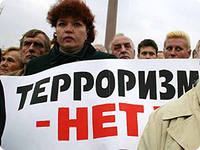 Список лиц, выпущенный в приложение к исполнительному указу президента США № 13224 (выдержка):

Al Qaida/Islamic Army.
Abu Sayyaf Group.
Armed Islamic Group (GIA).
Harakat ul-Mujahidin (HUM).
Al-Jihad (Egyptian Islamic Jihad).
Islamic Movement of Uzbekistan (IMU).
Asbat al-Ansar.
Salafist Group for Call and Combat (GSPC)…
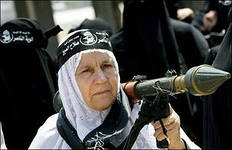 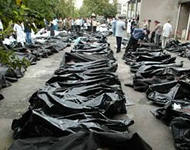 В случае идентификации лиц, проходящих по Перечню, с клиентами и контрагентами субъектами ПОД/ФТ должны предприниматься меры, предусмотренные национальным и международным правом.
Аналитика Всемирного банка
Всемирным банком выпущен очередной доклад о мировом развитии в 2011 году «Конфликты, безопасность и развитие». 

Доклад убедительно свидетельствует о том, что в современном мире повторяющееся насилие угрожает общему развитию, а в очагах таких конфликтов (Афганистан, Пакистан, Мали, Сальвадор, Кения и др.) отмечается сотрудничество террористов, экстремистов, сепаратистов и криминалитета в производстве и контрабанде наркотиков, международной контрабанде (в том числе оружия), похищении людей и торговле людьми.
Указанная деятельность осуществляется в целях реализации политических и криминальных целей, а также направлена на воспроизводство источников незаконного финансирования этой деятельности. Круг замыкается. А тем временем, по данным названного доклада, с 1998 года по 2009 год включительно жертвами терроризма в мире стало 48 828 человек. Прерванная жизнь на совести террористов «Красных бригад», «Ирландской республиканской армии», «Талибана», «Аль-Каиды», «Эускади та Аскатасуна» (ЭТА), «Баадер-Майнхоф» и ряда других.
Характерно, что повторяющиеся акты насилия, внутренние вооруженные конфликты, зарождение террористических и экстремистских организаций характерны для стран, население которых в социальном плане характеризуется следующими показателями:
60% получает недостаточное питание;
61% живет в нищете;
77% детей не посещают начальную школу;
71% детей умирает в возрасте до 5 лет;
64% родов принимается без участия медицинского персонала;
43% людей инфицированы ВИЧ инфекциями;
65% людей не имеет доступа к безопасным источникам воды;
54% людей не пользуются современной канализацией.
Всемирным банком также установлено, что повстанческие движения (террористические организации) и криминальные банды привлекают людей по сходным мотивам:

Доклад о мировом развитии 2011, Конфликты, безопасность и развитие», 2012, М., «Весь мир»
Причины участия людей в вооруженных конфликтах
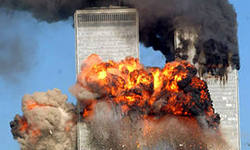 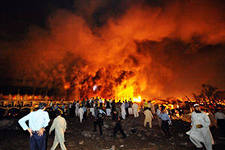 Повстанцы: 

39,5% - безработица, 
15% - желание чувствовать себя более защищенным/могущественным, 
13% - вера в правоту дела/месть.
Бандиты:
 
46% - безработица, 
13% - желание чувствовать себя более защищенным/могущественным, 
8% - вера в правоту дела/месть.
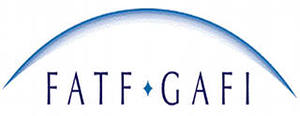 Динамика рекомендаций ФАТФ
На очередном пленарном заседании (16.02.2012 г., Париж) Группа разработки финансовых мер борьбы с отмыванием денег (ФАТФ) утвердила новую редакцию рекомендаций, являющихся международным стандартом в сфере противодействия отмыванию преступных доходов, финансированию терроризма, а теперь и противодействию распространения оружия массового уничтожения (ПОД/ФТ).

На данном заседании президент ФАТФ Джанкарло Дель Буфало заявил, что утверждение пересмотренных рекомендаций демонстрирует приверженность всех государств-членов к общему делу по ПОД/ФТ. Пересмотренные рекомендации включают в себя требования по укреплению гарантий в финансовом секторе, укреплению правоохранительных инструментов и укреплению международного сотрудничества.

На сегодняшний день отмывание преступных доходов, финансирование терроризма и иные виды незаконного финансирования представляют угрозу для безопасности, развития и безупречности финансовой системы, по оценкам размеры «отмытых» преступных доходов составляют от 2 до 5% от мирового ВВП.
Пересмотренные стандарты ФАТФ нацелены на усиление глобальных мер зашиты от незаконного финансирования и обеспечат странам возможность более скрупулезно и полноценно выполнять эти рекомендации.

На глобальном уровне ФАТФ также будет следить и принимать меры в целях содействия осуществлению этих стандартов, поскольку соблюдение государствами рекомендаций ФАТФ:
позволит обеспечить более прочную основу для ПОД/ФТ и для решения проблем по новым угрозам международной финансовой системе;
позволит национальным органам власти принимать более эффективные меры ПОД/ФТ на всех уровнях - от идентификации клиентов до завершения уголовного преследования и конфискации имущества.
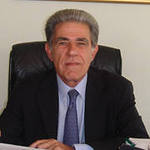 Джанкарло
 Дель Буфало,
Президент ФАТФ
Основные изменения в рекомендациях ФАТФ:

1) Применение риск-ориентированного подхода: Пересмотренные Рекомендации требуют от стран использовать основанный на оценке риска подход (риск-ориентированный подход) при реализации мер ПОД/ФТ. Странам следует понимать угрожающие им риски отмывания денег и финансирования терроризма и адаптировать свои системы ПОД/ФТ, исходя из характера этих рисков – применять усиленные меры в областях повышенного риска и упрощенные меры там, где риск является невысоким. Используя основанный на оценке риска подход, страны смогут более эффективно направлять свои ресурсы и реализовывать предупредительные/профилактические меры, соответствующие уровню риска в конкретных секторах или сферах деятельности. Надлежащим образом используемый подход, основанный на оценке риска, сделает систему ПОД/ФТ более эффективной и менее затратной.
2) Прозрачность: Отсутствие/недостаток прозрачности в вопросах, кающихся владения или контроля над юридическими лицами и юридическими образованиями, либо касающихся участников электронных переводов денег делает их уязвимыми для незаконного использования преступниками и террористами. ФАТФ стремится значительно повысить прозрачность в рамках пересмотра Рекомендаций, что означает введение требований о наличии надежной информации о бенефициарном владении и контроле над компаниями, трастами и иными юридическими лицами или юридическими образованиями. Это также означает предъявление более жестких требований к информации, которая должна сопровождать электронные переводы денежных средств. Меры по повышению прозрачности, реализованные в глобальном масштабе, затруднят сокрытие своей деятельности преступниками и террористами, а также укрепят глобальные усилия, направленные на борьбу коррупцией.
3) Международное сотрудничество: По мере того, как угрозы отмывания денег и финансирования терроризма приобретают все более глобальный характер, ФАТФ также увеличила масштабы международного сотрудничества между компетентными органами и финансовыми группами. Пересмотренные Рекомендации будут способствовать принятию мер по более эффективному обмену информацией, отслеживанию, замораживанию, конфискации и репатриации незаконных активов.
4) Более простые, ясные и актуальные: ФАТФ актуализировала свои Рекомендации с тем, чтобы отразить изменения, происходящие в финансовом секторе (например, для введения более четких требований для финансовых групп, которые полагаются друг на друга при осуществлении необходимых мер контроля в области ПОД/ФТ), а также для использования опыта, накопленного странами при реализации Рекомендаций ФАТФ (например, путем уточнения требований, касающихся надлежащей проверки клиентов, в случае, если страны испытывают практические затруднения при их выполнении).
5) Всеохватывающие: Рекомендации были актуализированы для отражения вопросов, поднятых представителями частного сектора и гражданского общества, а все изменения и дополнения были разработаны путем проведения публичных консультаций. 
6) Новые угрозы и приоритетные задачи: ФАТФ реагирует на новые и возникающие угрозы, связанные с незаконным финансированием, а также решает приоритетные задачи, поставленные международным сообществом, т.е. большой двадцаткой. 
Ключевыми вопросами, на которых сосредоточено внимание, являются:
а) борьба с финансированием распространения оружия массового уничтожения: Незаконное распространение оружия массового уничтожения вызывает большую озабоченность с точки зрения обеспечения безопасности, и финансовые меры могут оказаться эффективным инструментом для противодействия этой угрозе. ФАТФ приняла новую Рекомендацию, направленную на обеспечение согласованного и эффективного применения адресных финансовых санкций по требованию Совета безопасности ООН.
б) коррупция: Рекомендации ФАТФ ужесточают требования в отношении политических деятелей, которые могут представлять повышенный коррупционный риск в силу занимаемых ими постов. Требование о применении усиленных мер надлежащей проверки в отношении иностранных политических деятелей было расширено путем введения новых требований в отношении национальных политических деятелей и международных организаций, а также в отношении членов семей и близких связей – с отражением методов, используемых коррумпированными чиновниками и клептократами для отмывания коррупционных доходов. В перспективе благодаря новым стандартам ФАТФ будет более широко внедряться практика проверки источников их денежных средств.
в) налоговые преступления: Список предикатных преступлений, используемых для отмывания денег, был расширен, и теперь включает налоговые преступления. Это позволит расширить и распространить полномочия, используемые для противодействия отмыванию денег, на незаконное уклонение от уплаты налогов и на доходы, полученные в результате уклонения от налогообложения. Это также послужит укреплению взаимодействия между налоговыми органами и органами, отвечающими за противодействие отмыванию денег, и устранит возможные препятствия на пути международного сотрудничества в вопросах борьбы с налоговыми преступлениями.
г) финансирование терроризма: Финансирование терроризма остается вопросом, вызывающим серьезную озабоченность международного сообщества, и в Стандартах ФАТФ ему по-прежнему уделяется основное внимание. Девять Специальных Рекомендаций ФАТФ, касающихся борьбы с финансированием терроризма, были полностью объединены с Сорока Рекомендациями. Это отражает тот факт, что проблема финансирования терроризма является долговременной озабоченностью, а также отражает связь между мерами по противодействию отмыванию денег и мерами, направленными на борьбу с финансированием терроризма.
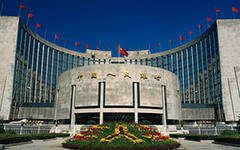 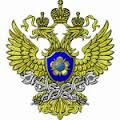 Тенденция к усилению мер финансового мониторинга под контролем мирового сообщества
Что касается выполнения новых стандартов, то на переходный период дается год. Это означает, что уже 2013 год миссия ФАТФ начнет с проведения нового раунда оценок по выполнению своих рекомендаций. 

Также в связи с принятием новых рекомендаций, ФАТФ выбрал новый логотип. Форма нового логотипа, щит, представляет собой инструмент, с которым власти могут защитить свои финансовые системы от преступлений. Сила рекомендаций ФАТФ и процессы дополнительно подчеркивается выбором цвета. Круг в щит представляет собой ссылку на глобальный характер работы ФАТФ. В глобальную сеть ФАТФ вовлечены более 180 стран, которые взяли на себя обязательство бороться с отмыванием денег, финансированием терроризма и распространения оружия массового уничтожения. Отныне это будет новый официальный логотип FATF. Логотип существует в английском, французском и двуязычном варианте.
 
Подводя итог теме 10, следует отметить, что обеспечение финансовой безопасности предприятий, безусловно, относится к области защиты собственных интересов юридического лица, как субъекта рыночных отношений, так и обеспечения безопасности личности, общества, нашего государства и его международно-правовых обязательств.
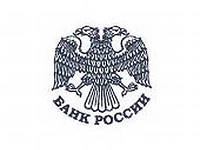 Меры воздействия Банка России
Банк России применяет меры воздействия к кредитным организациям за нарушения в области ПОД/ФТ:
Ревенков П.В., Дудка А.Б., Воронин А.Н., Каратаев М.В., Финансовый мониторинг: управление рисками отмывания денег в банках, 2012, М., Кнорус
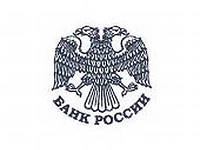 Согласовано с ФСФМ
Требования Банка России от 02.03.2012 г. № 375-П 
к правилам внутреннего контроля в целях ПОД/ФТ
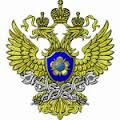 Основные принципы обновленных требований:

обеспечение защиты кредитной организации от проникновения в нее преступных доходов;

управление риском легализации (отмывания) доходов, полученных преступным путем, и финансирования терроризма в целях его минимизации;

обеспечение независимости специального должностного лица, ответственного за соблюдение ПВК по ПОД/ФТ;

участие сотрудников подразделения, ответственного за организацию системы ПОД/ФТ и реализацию ПВК по ПОД/ФТ, подразделений кредитной организации, участвующих в осуществлении банковских операций и других сделок, юридического подразделения, подразделения безопасности, службы внутреннего контроля кредитной организации независимо от занимаемой должности в рамках их компетенции в выявлении операций, подлежащих обязательному контролю, и операций, в отношении которых возникают подозрения, что они осуществляются в целях легализации (отмывания) доходов, полученных преступным путем, или финансирования терроризма.
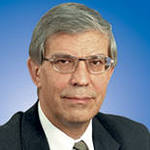 Игнатьев С.М.
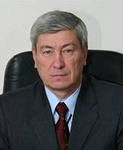 Чиханчин Ю.А.
В кредитной организации реализуются:

программа организации системы ПОД/ФТ;

программа идентификации кредитной организацией клиента, представителя клиента, выгодоприобретателя;

программа управления риском легализации (отмывания) доходов, полученных преступным путем, и финансирования терроризма;

программа выявления в деятельности клиентов операций, подлежащих обязательному контролю, и операций, в отношении которых возникают подозрения, что они осуществляются в целях легализации (отмывания) доходов, полученных преступным путем, или финансирования терроризма;

программа организации в кредитной организации работы по отказу от заключения договора банковского счета (вклада) с физическим или юридическим лицом и отказу в выполнении распоряжения клиента о совершении операции;

программа, определяющая порядок взаимодействия кредитной организации с лицами, которым поручено проведение идентификации (в случае поручения кредитной организацией в соответствии с Федеральным законом проведения идентификации иным лицам);

программа, определяющая порядок приостановления операций с денежными средствами или иным имуществом;

программа подготовки и обучения кадров в кредитной организации по ПОД/ФТ.
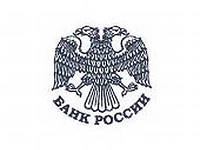 Административные санкции
 к банкам и другим субъектам ПОД/ФТ:
ст. 15.27 КоАП
Список электронных источников:

www.cbr.ru – Центральный банк Российской Федерации
www.minfin.ru – Министерство финансов Российской Федерации
www.rosfinnadzor.ru – Федеральная служба финансово-бюджетного надзора (РФ)
www.fedsfm.ru – Федеральная служба по финансовому мониторингу (РФ)
www.fatf-gafi.org – ФАТФ (борьба с отмыванием денег)
www.fatf-gafi.org/TerFinance_en.htm - ФАТФ (борьба с финансированием терроризма)
www.imf.org – Международный валютный фонд
www.worldbank.ru – Всемирный банк
www.imolin.org – Международная информационная система по вопросам ПОД/ФТ
www.wolfsberg-principles.com – Вольфсбергская группа
www.rosswift.ru – рекомендации СВИФТ в открытом доступе